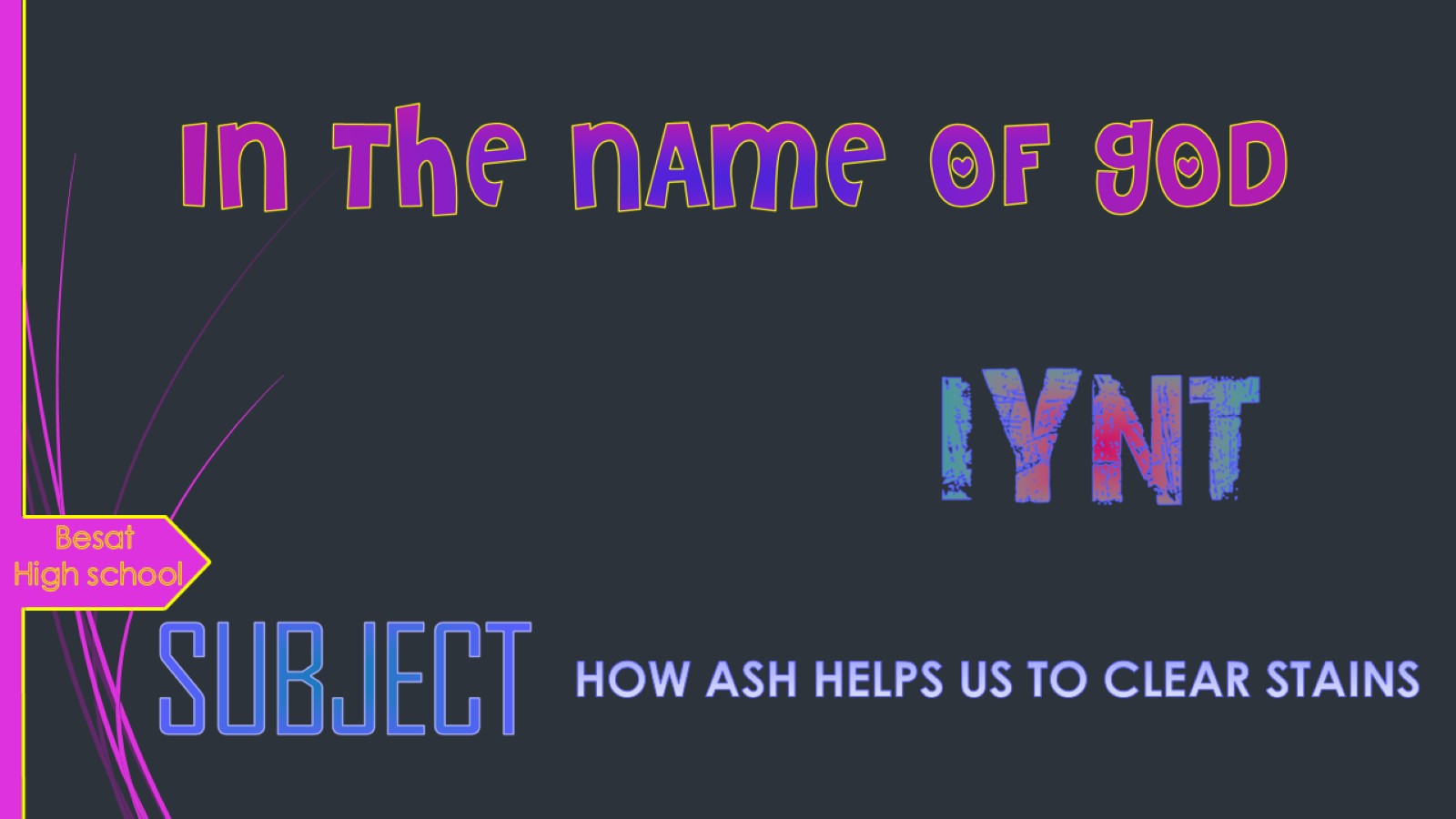 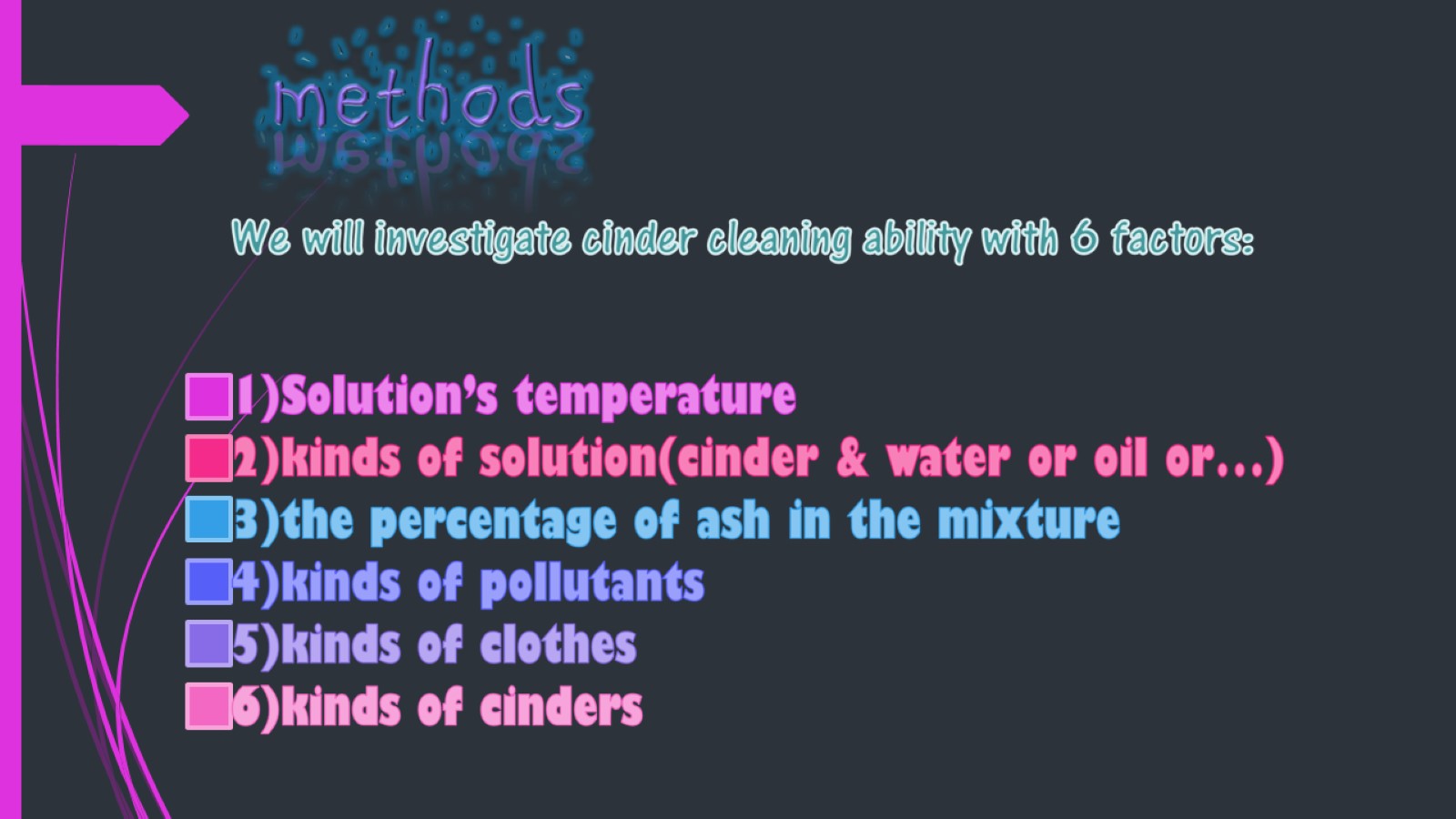 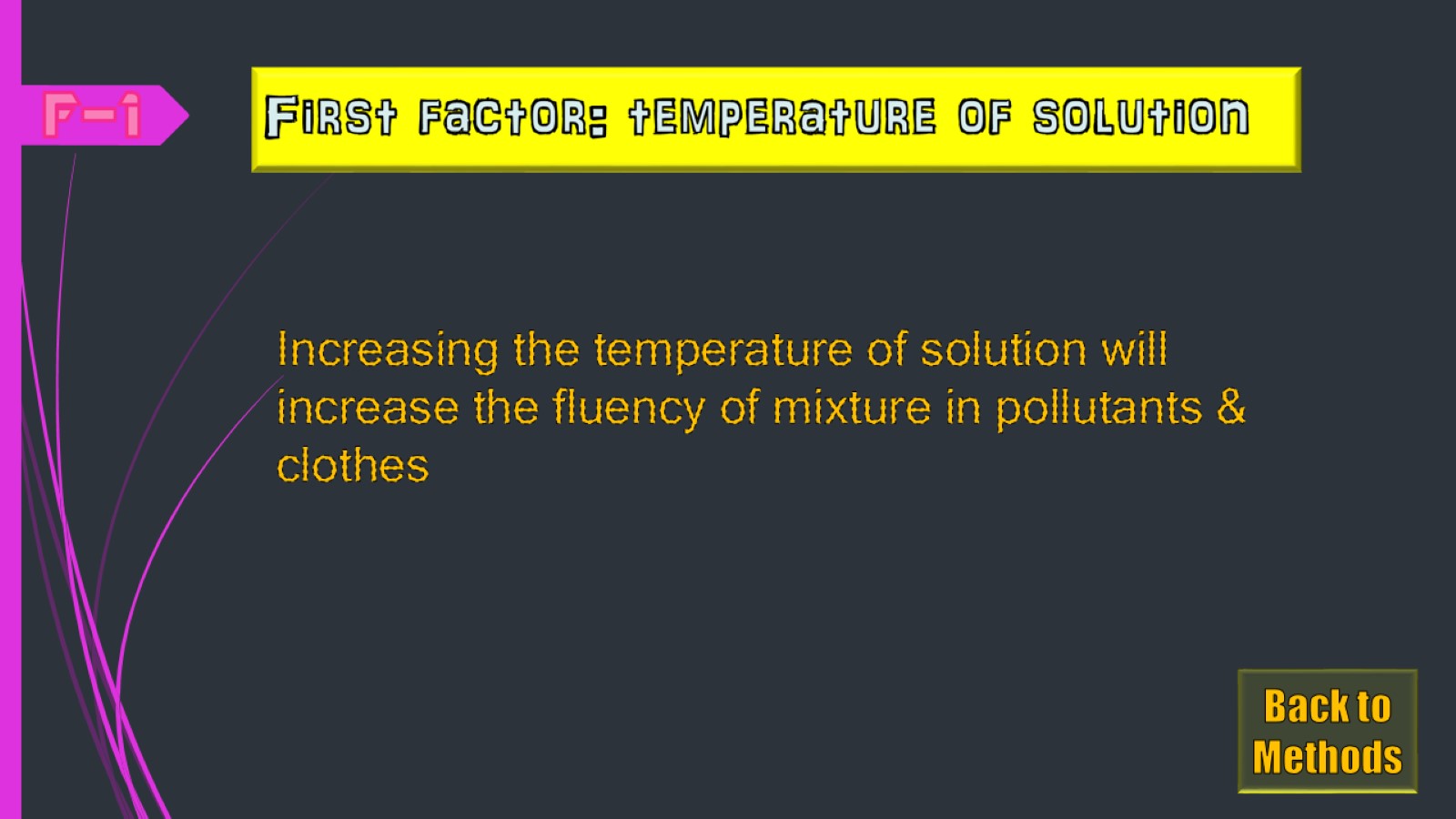 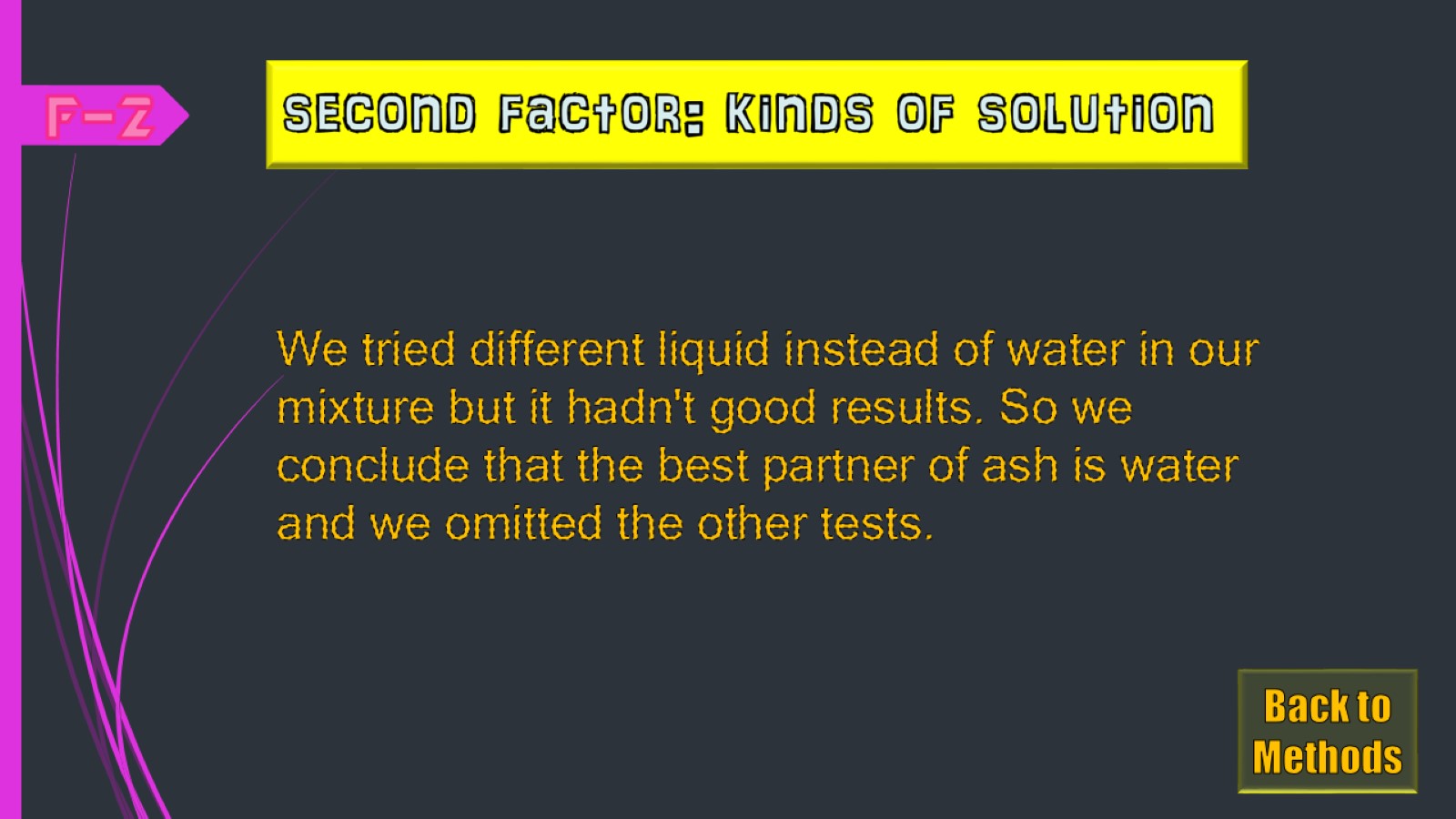 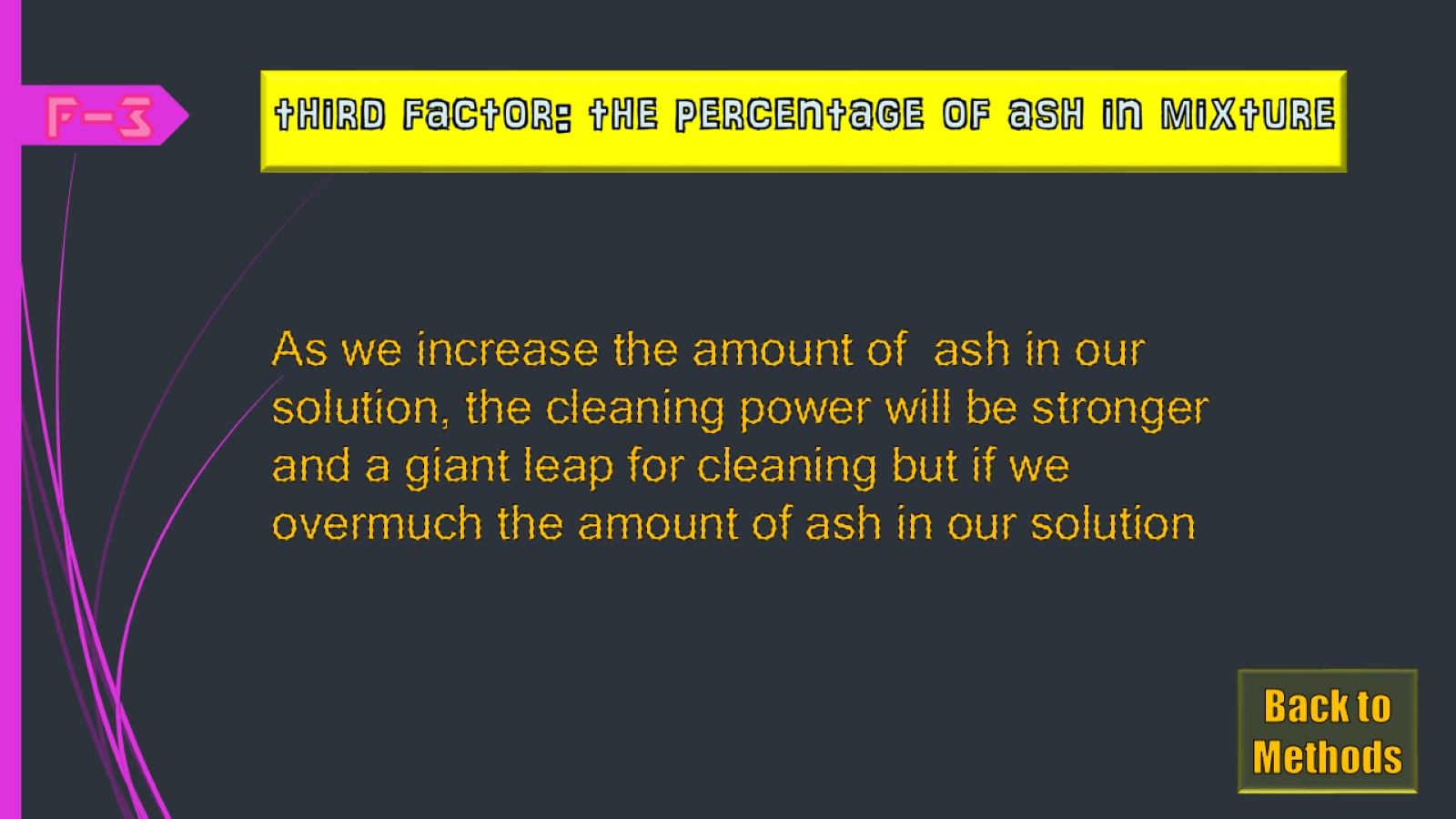 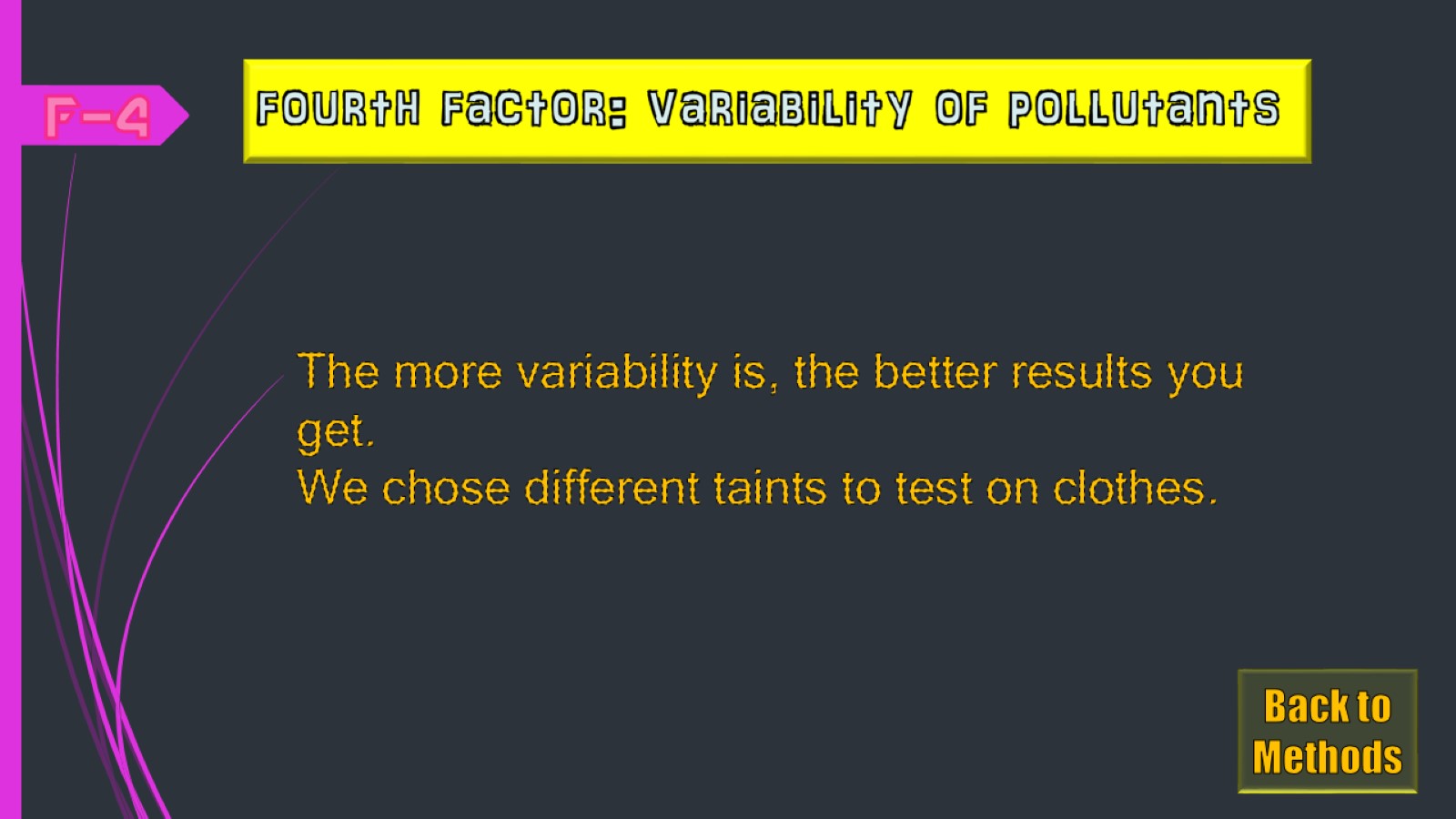 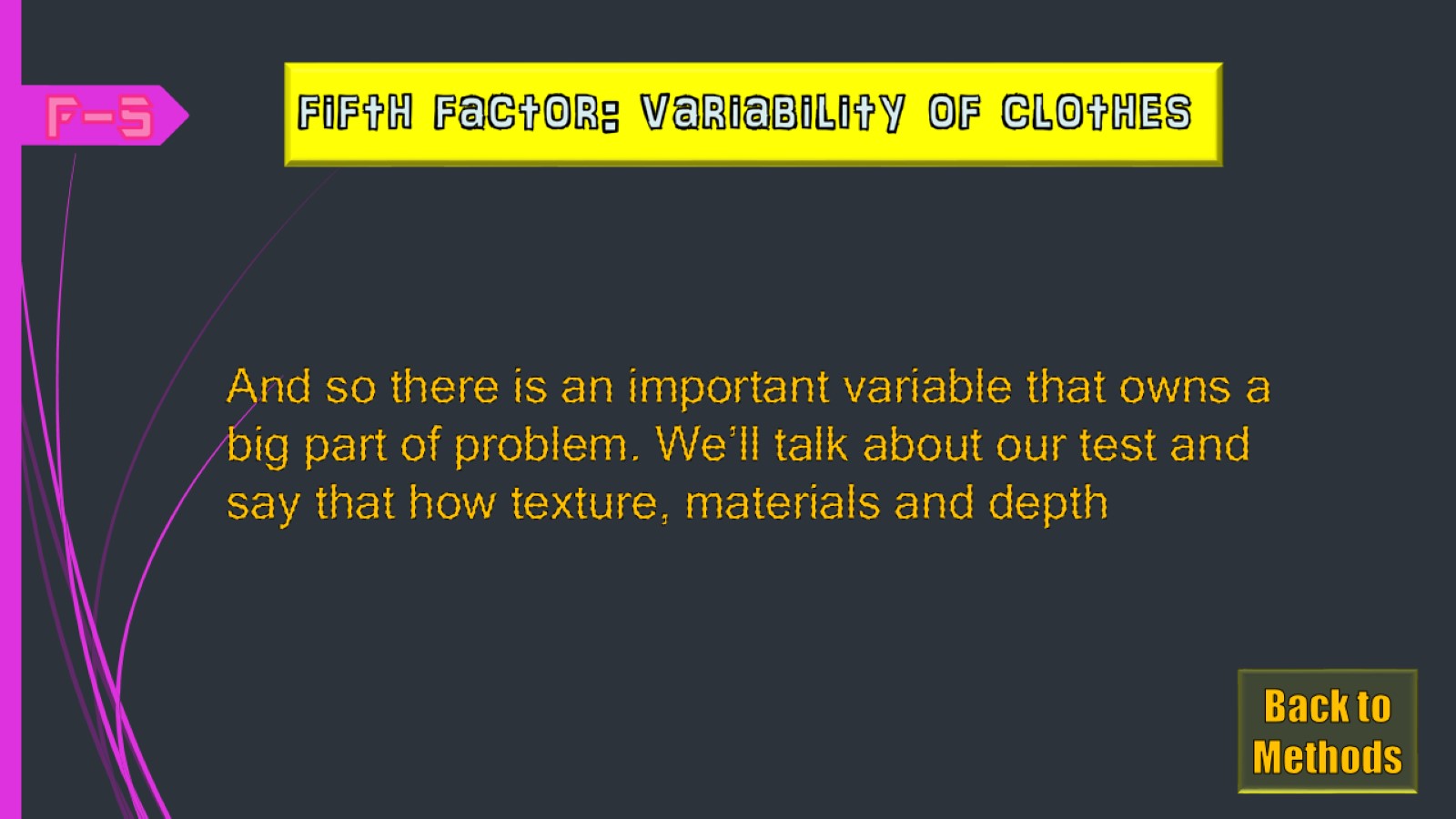 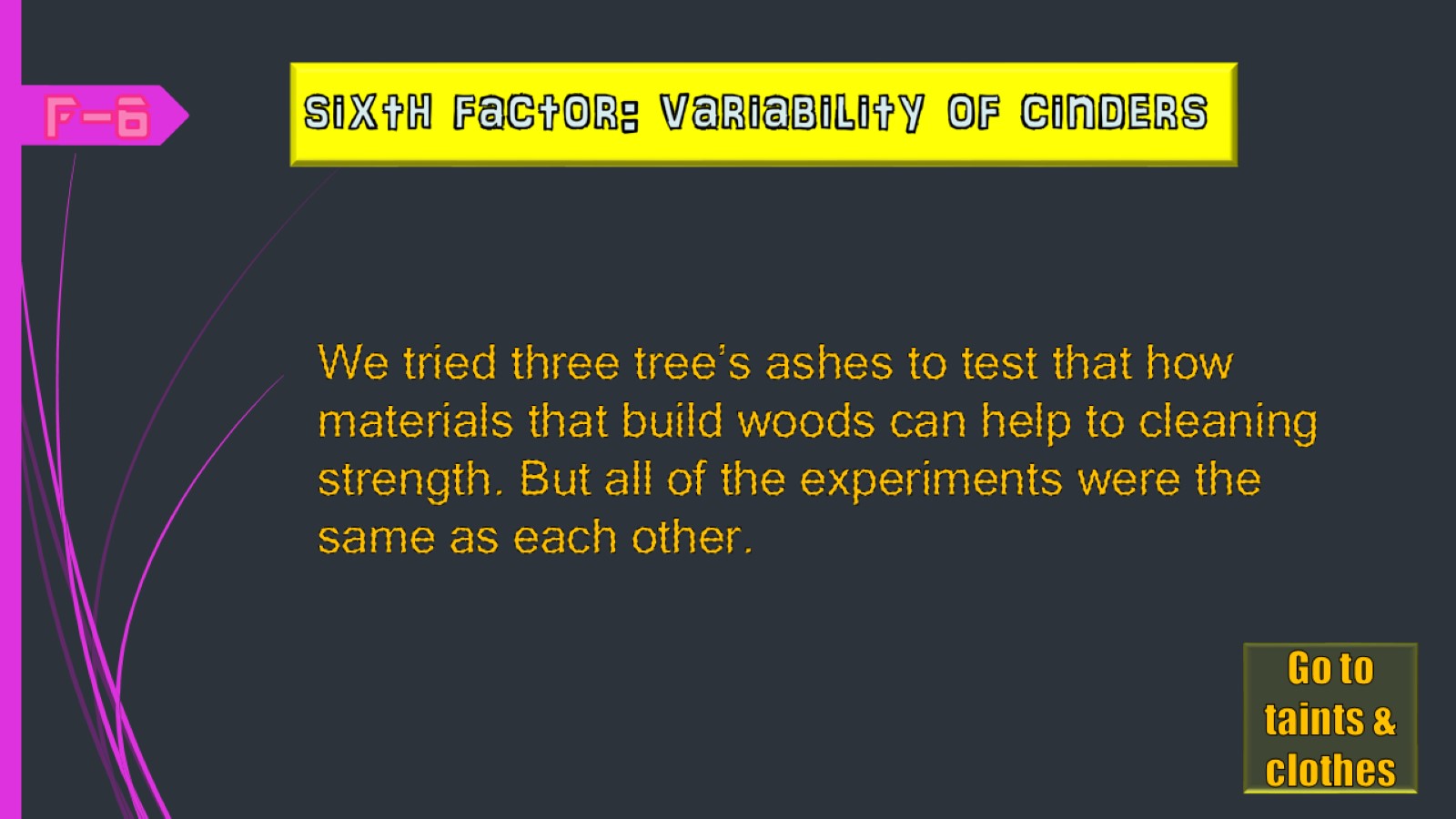 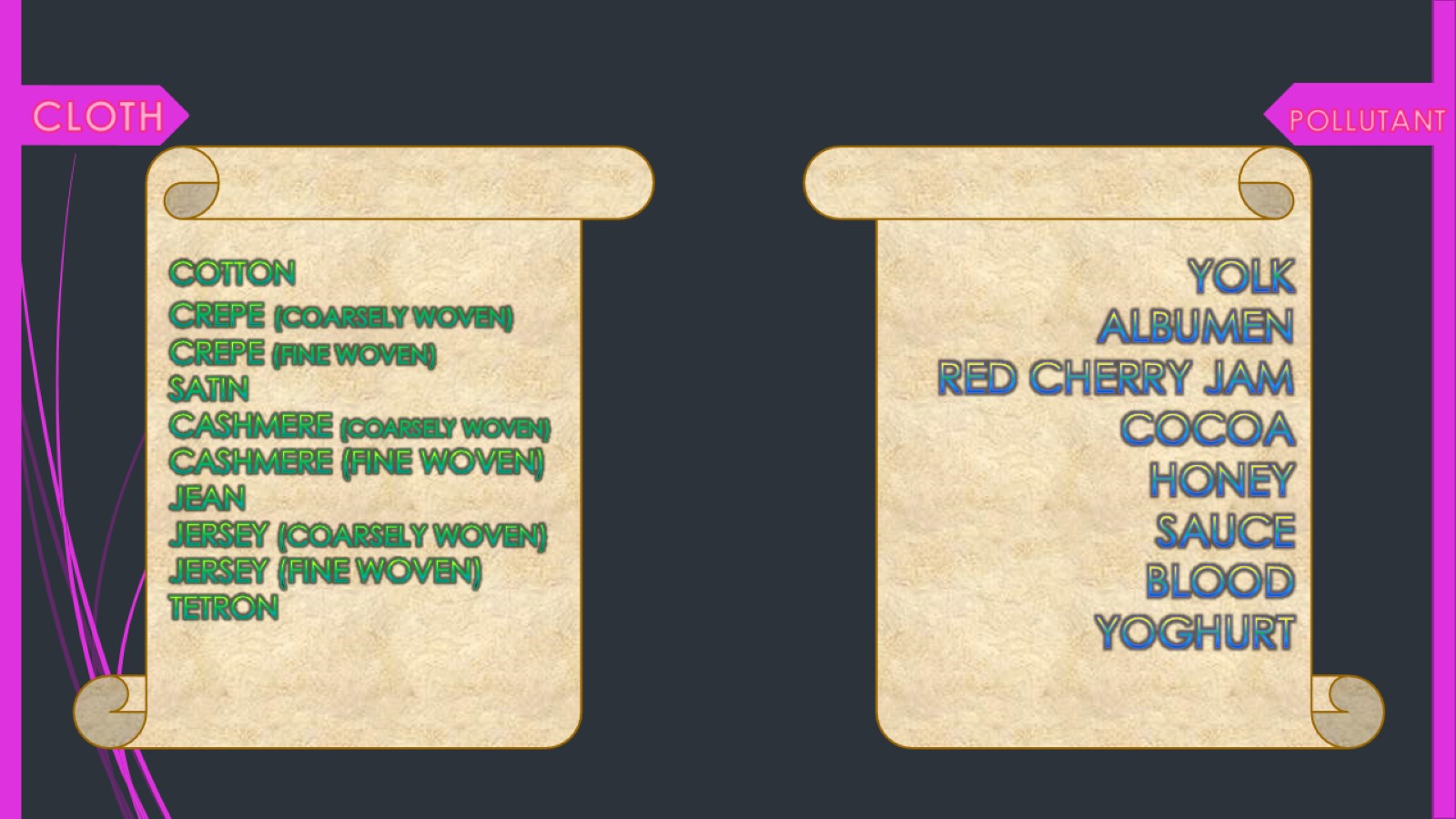 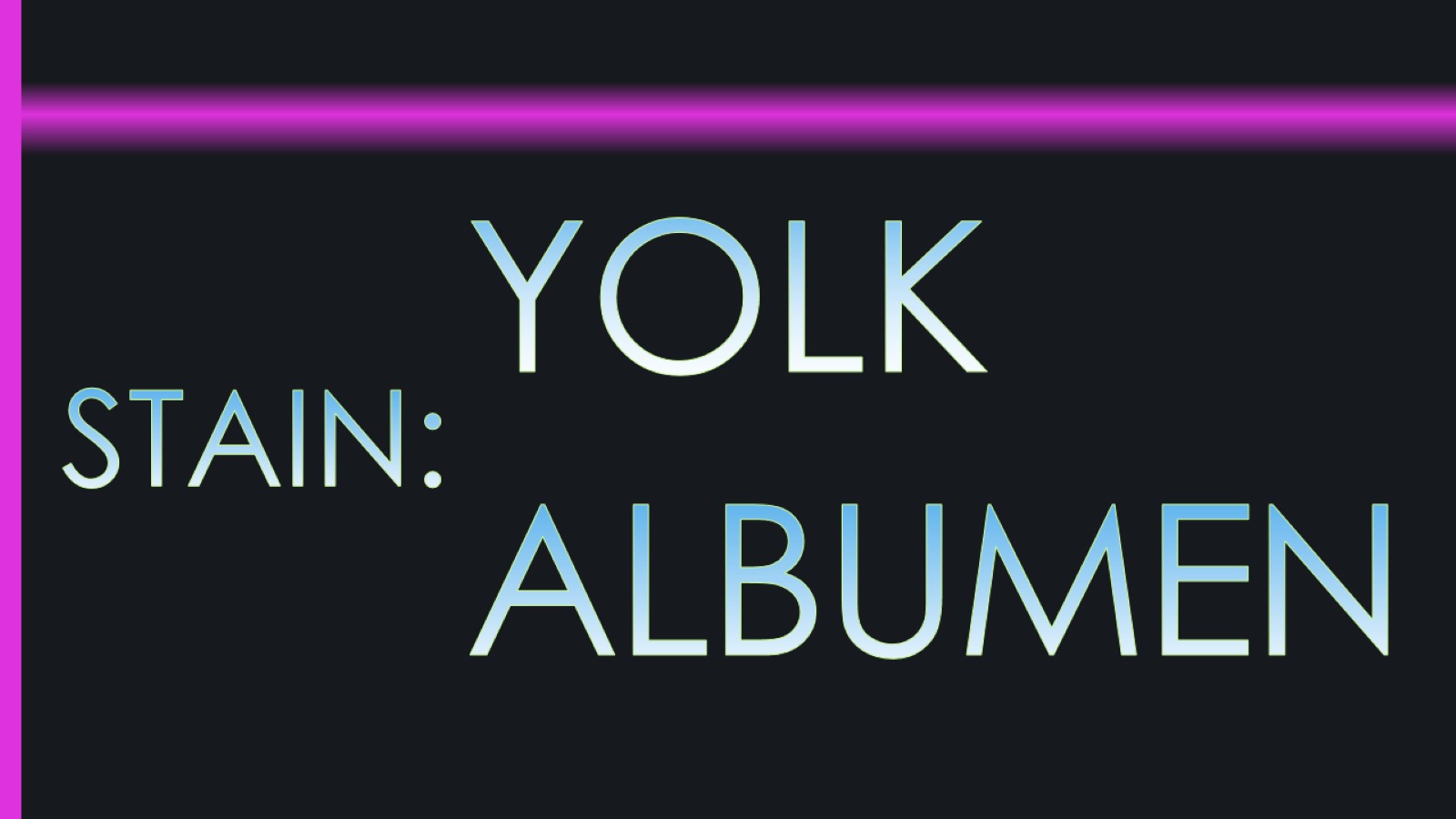 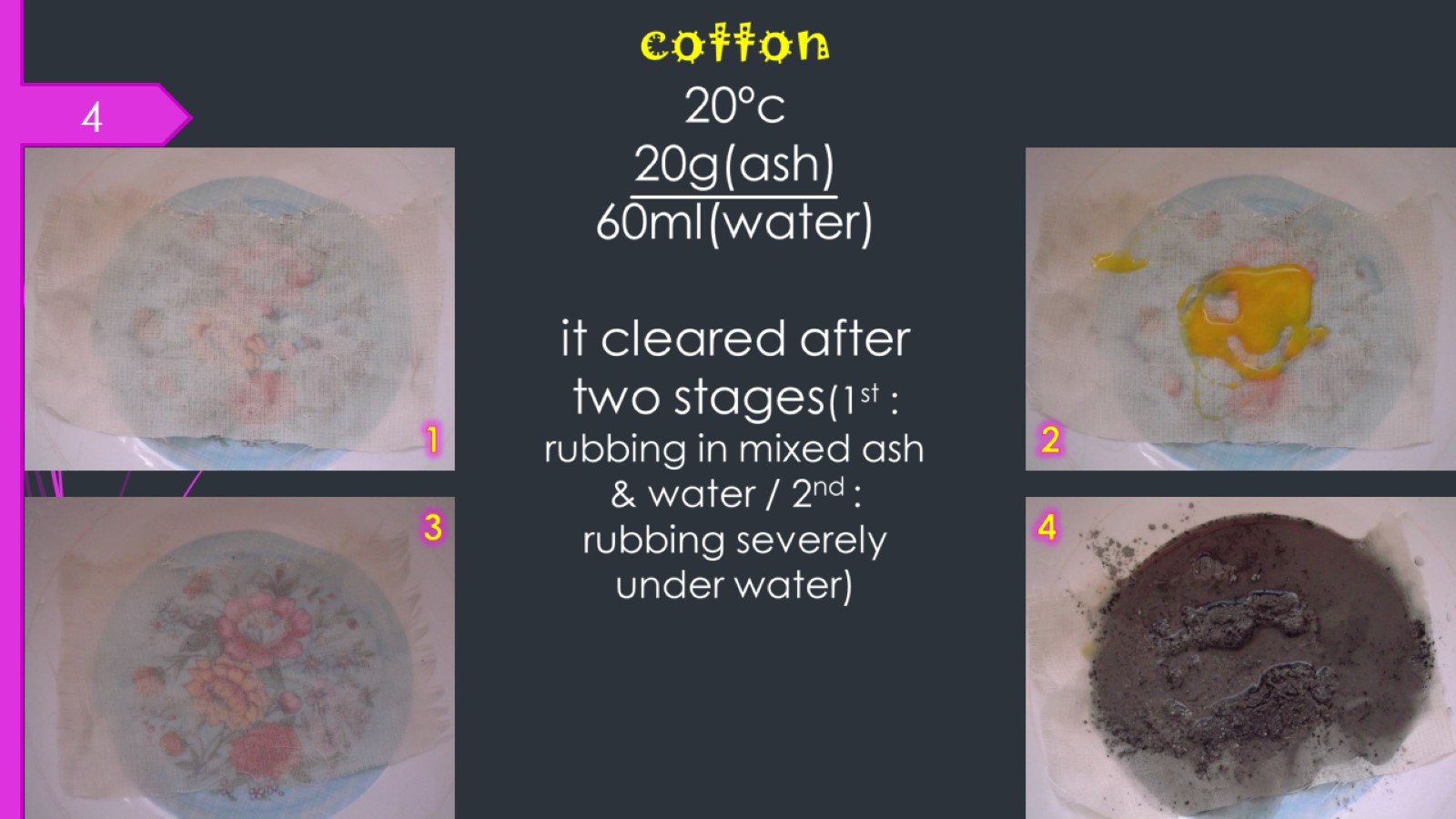 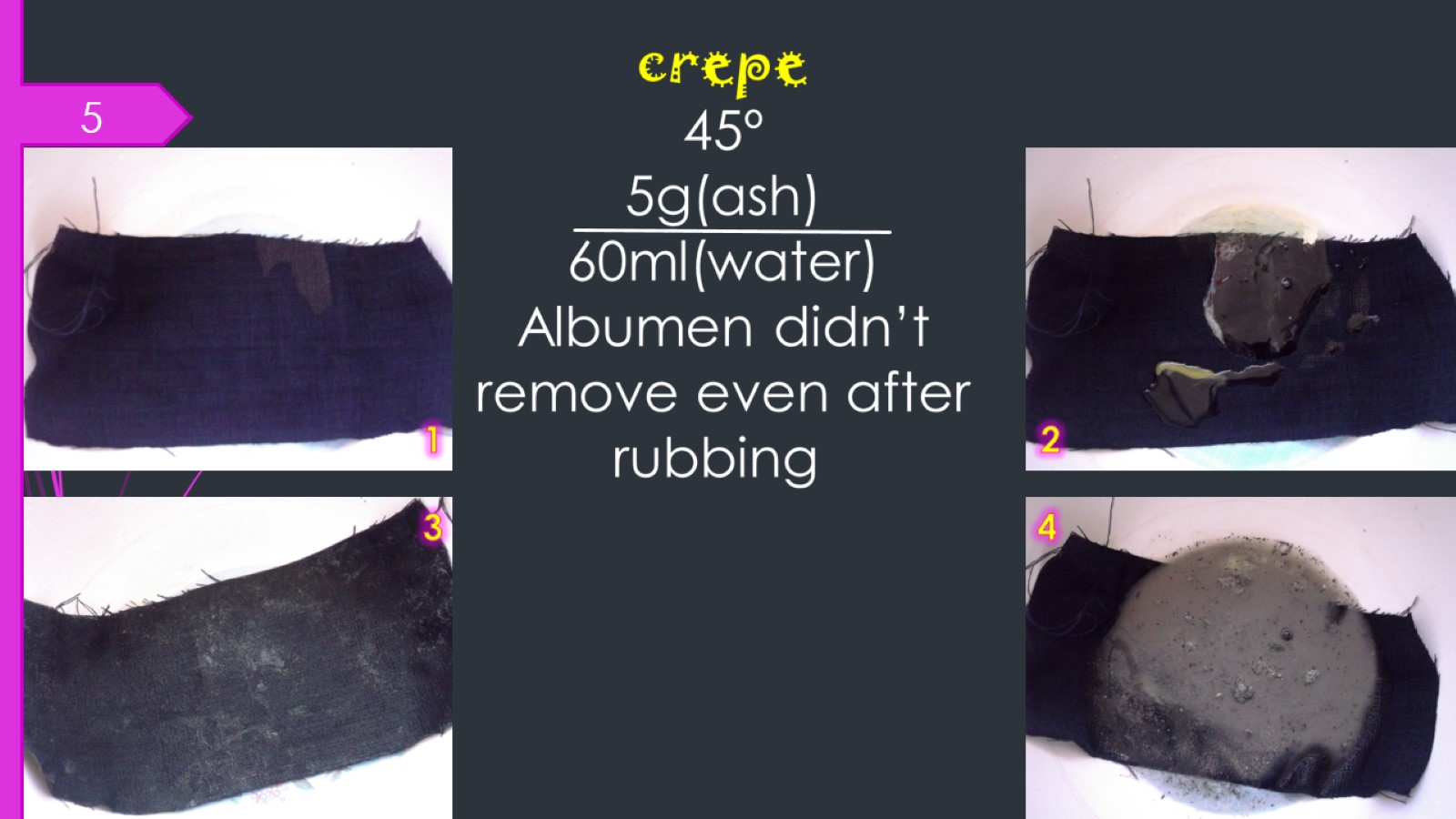 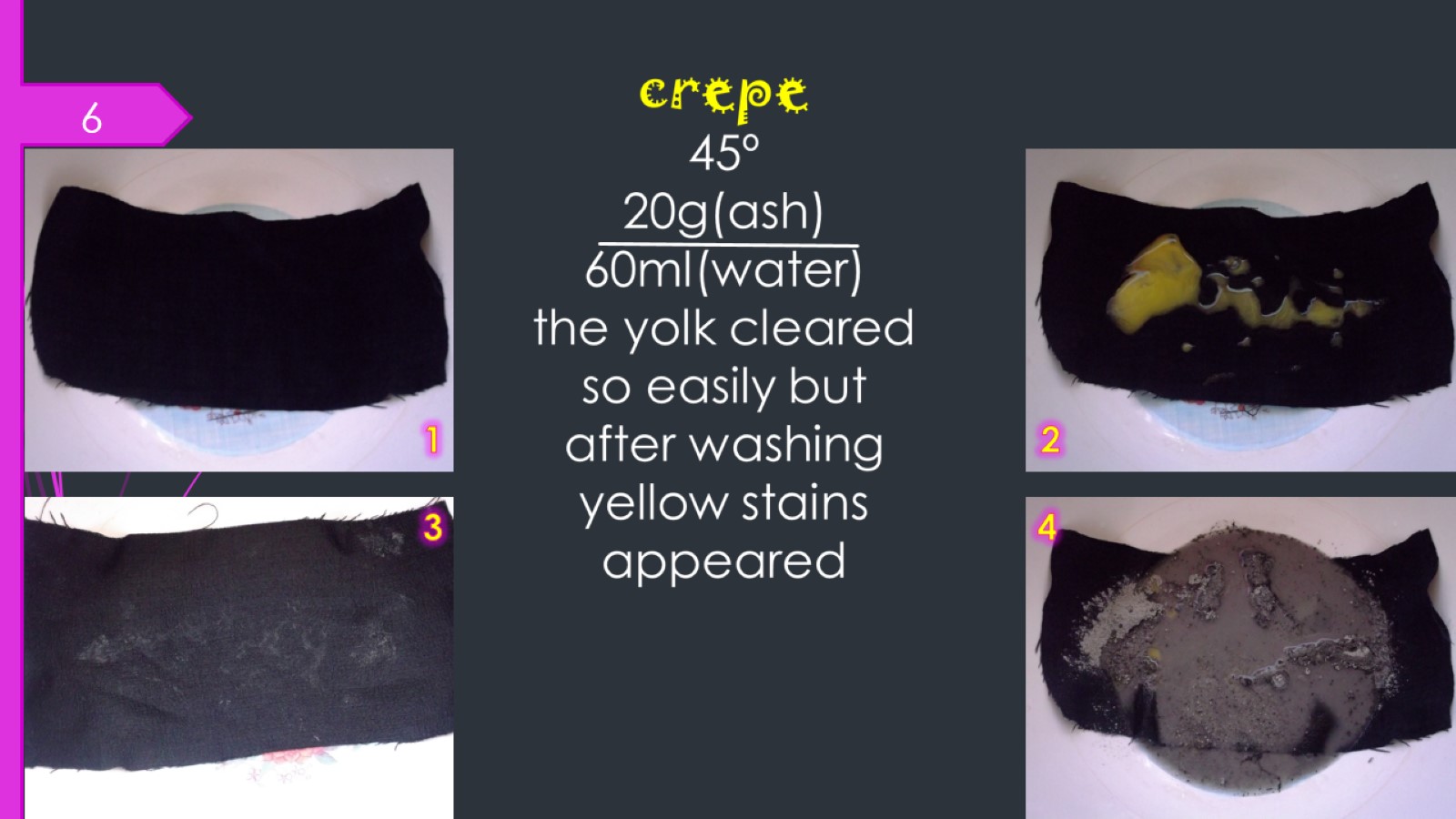 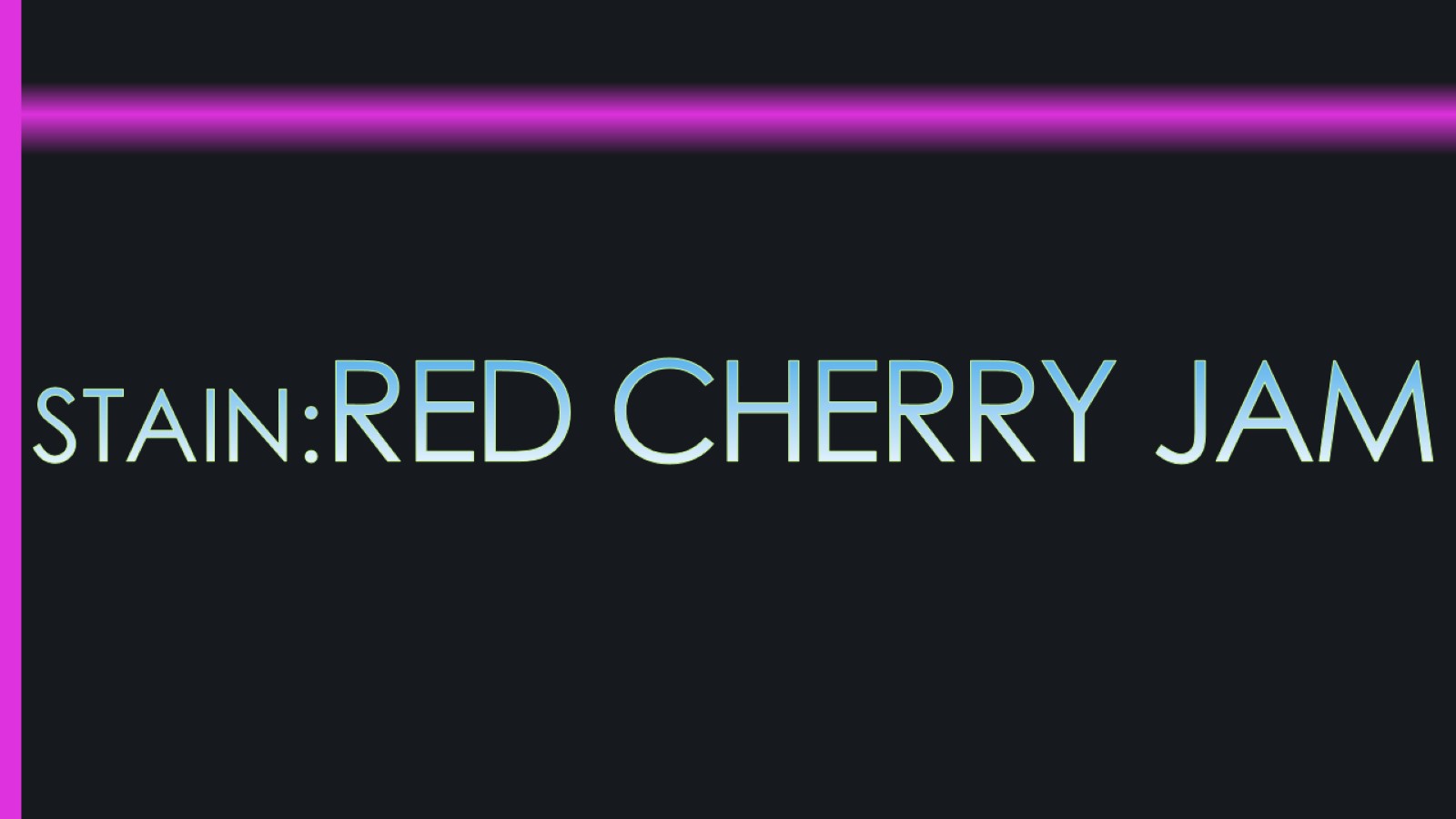 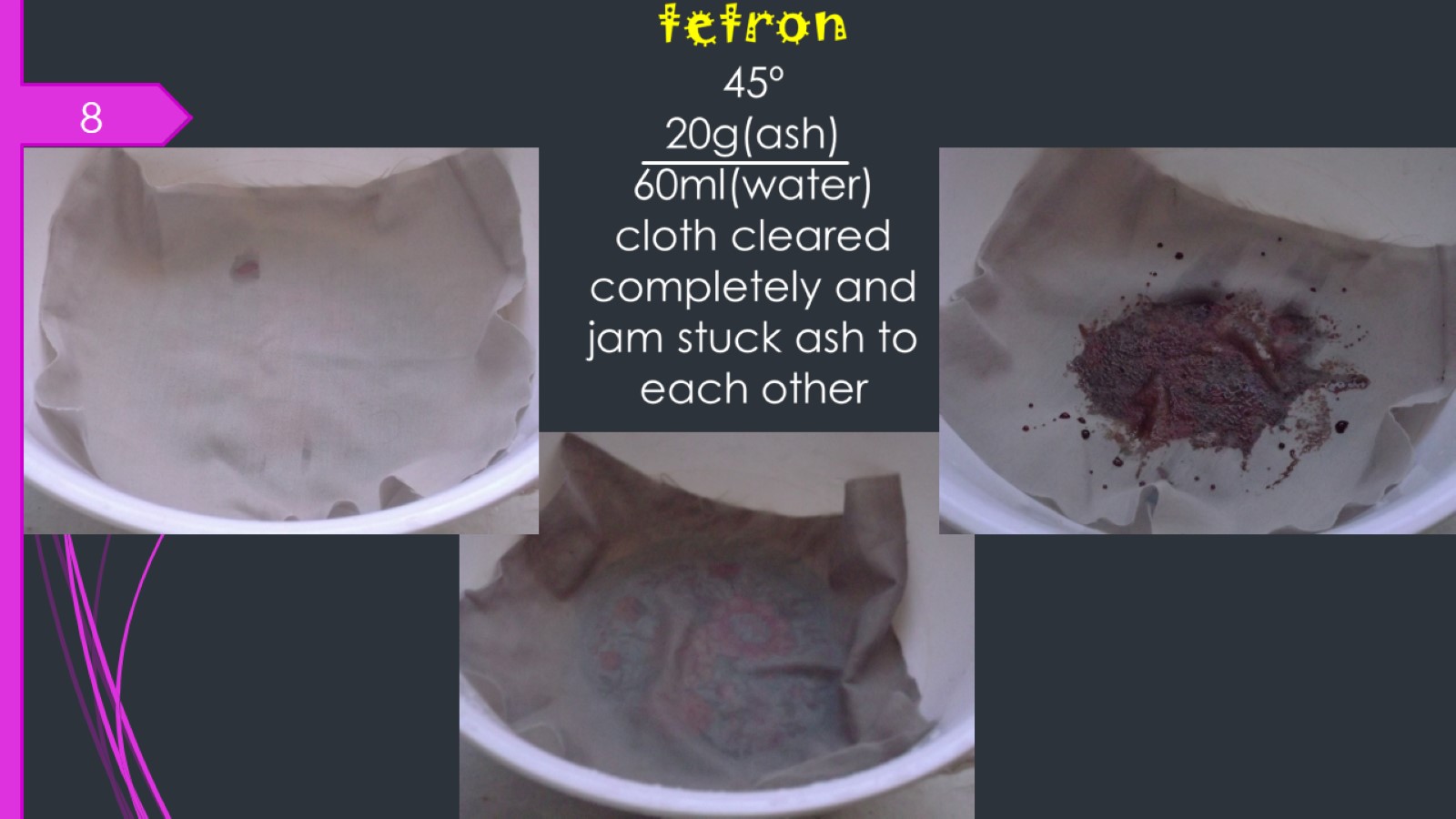 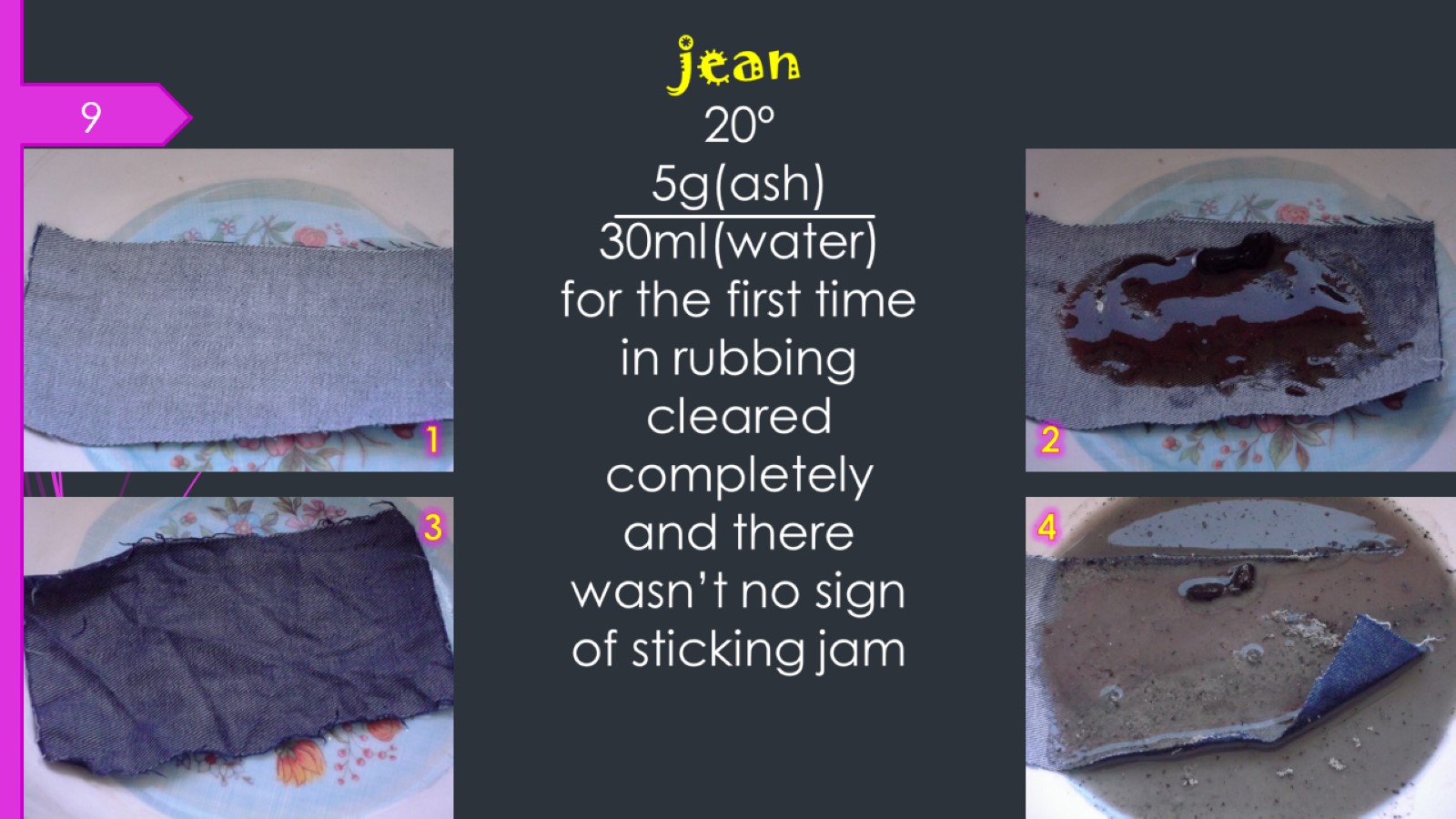 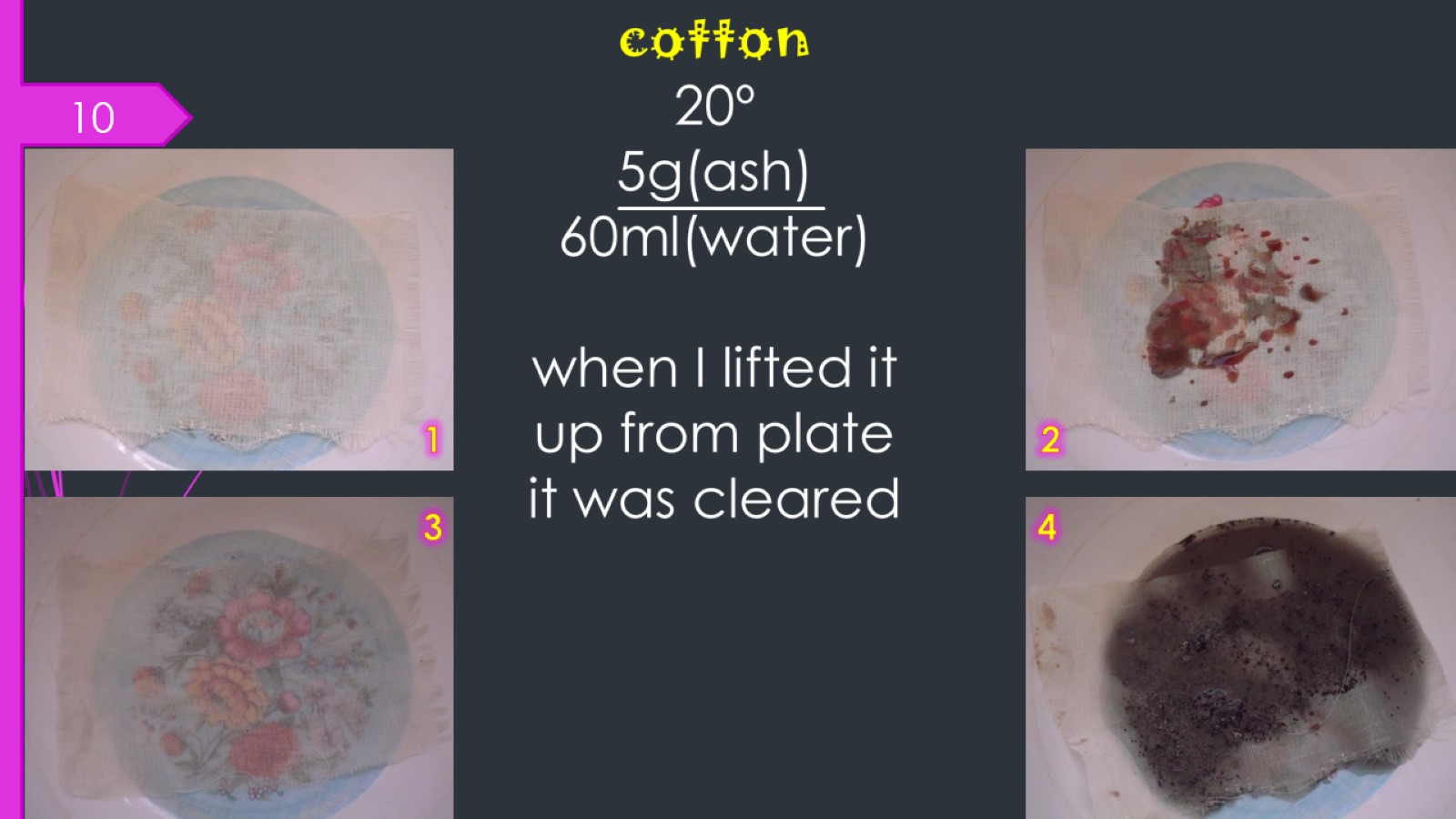 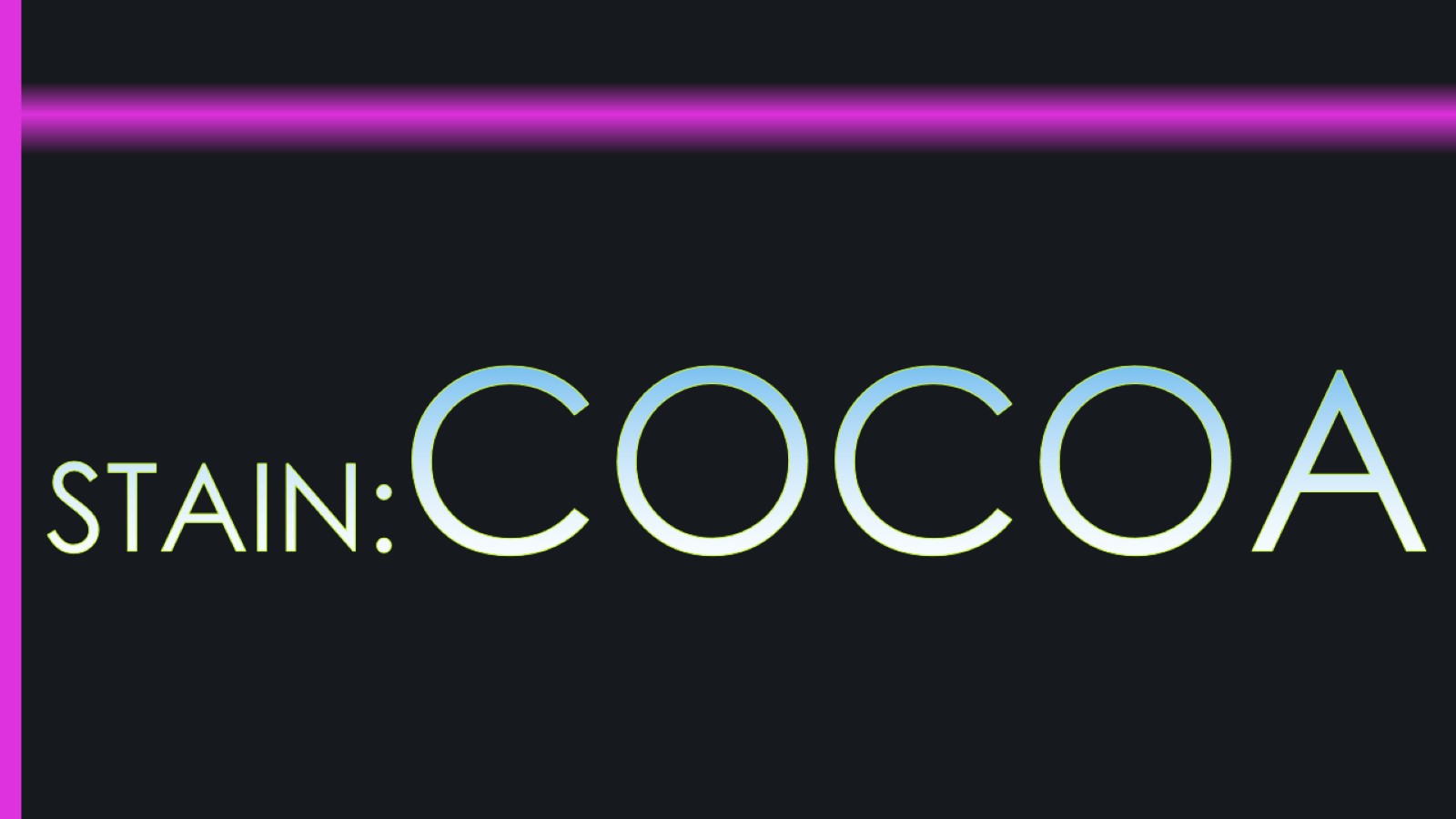 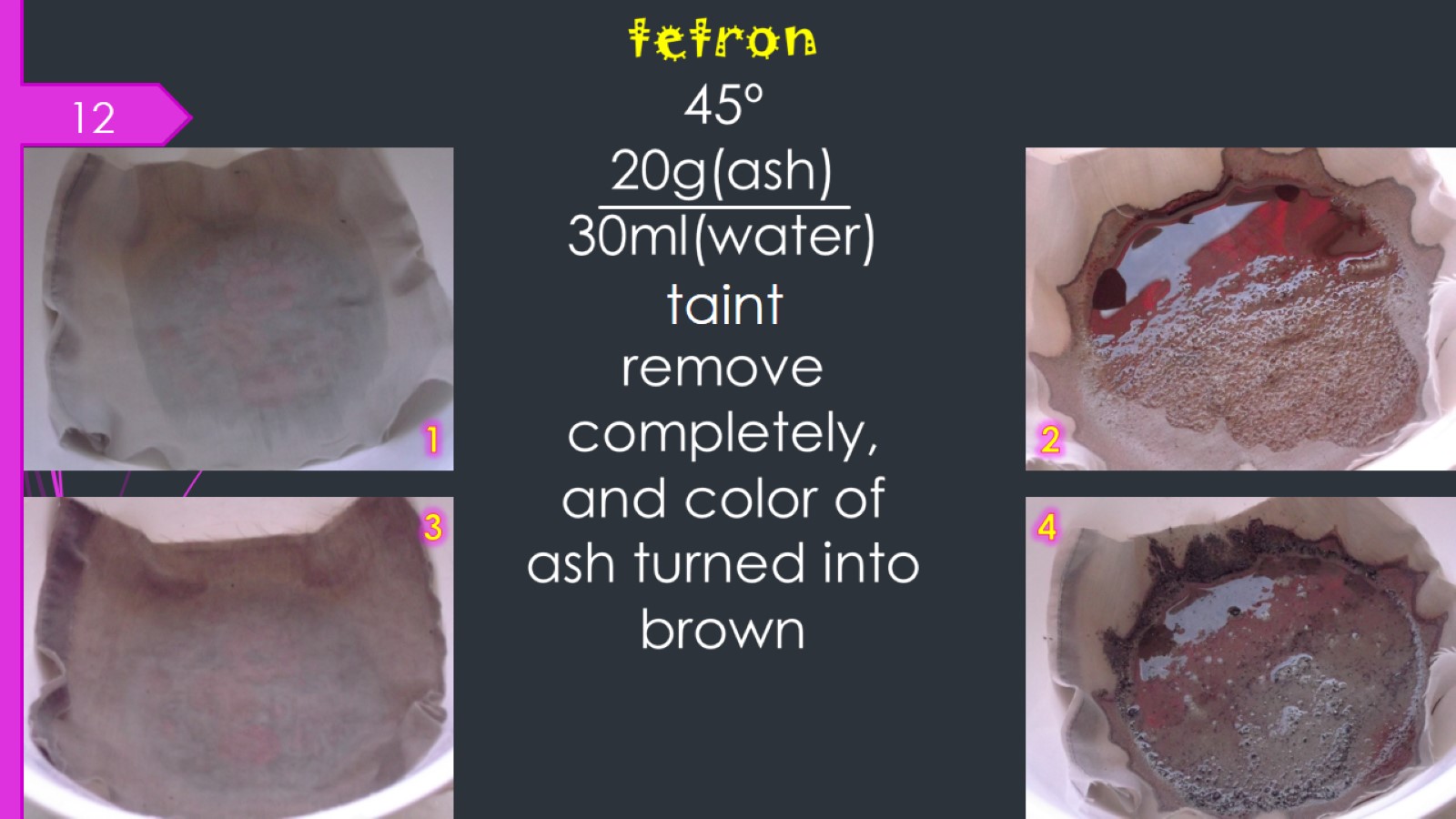 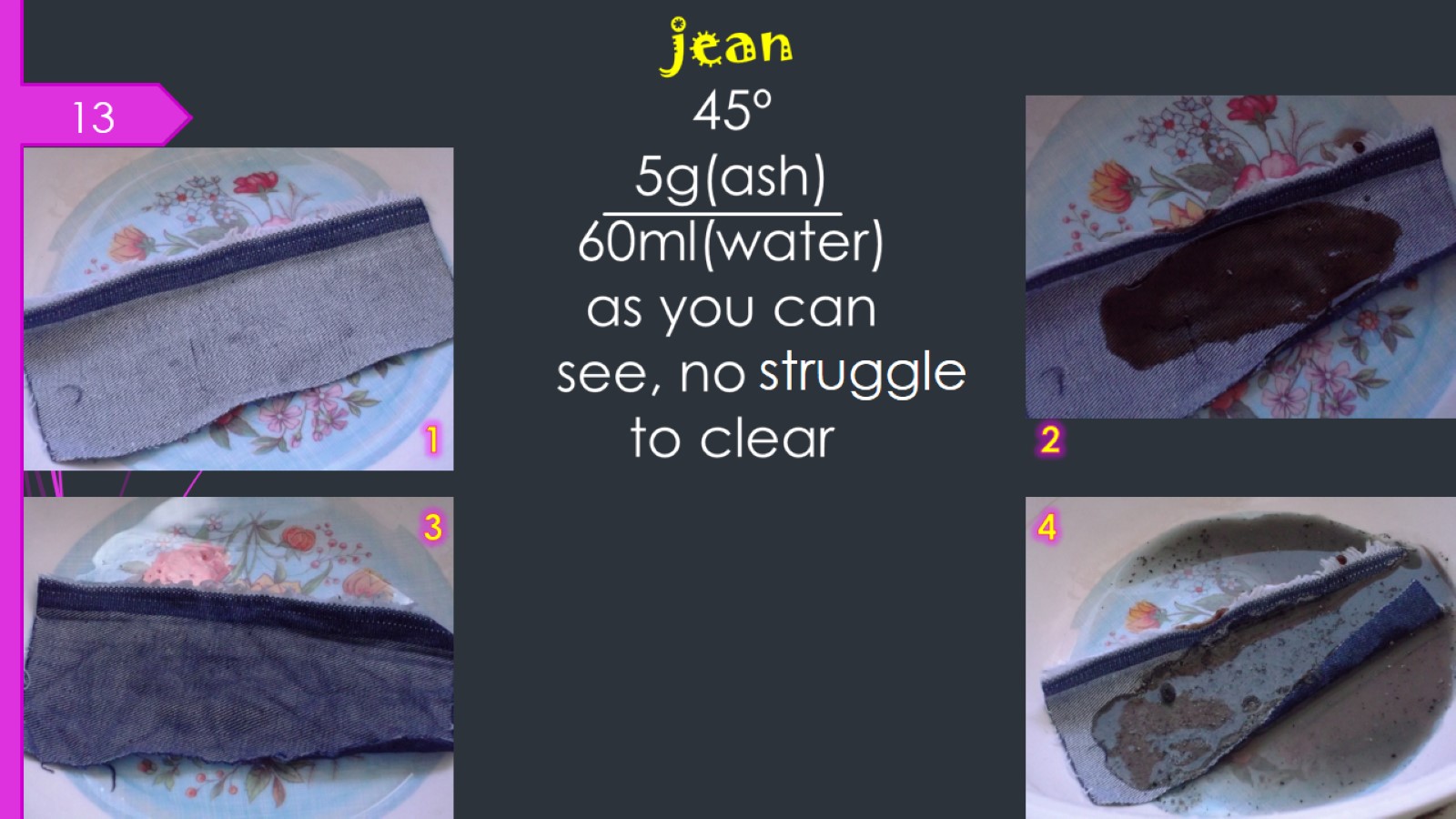 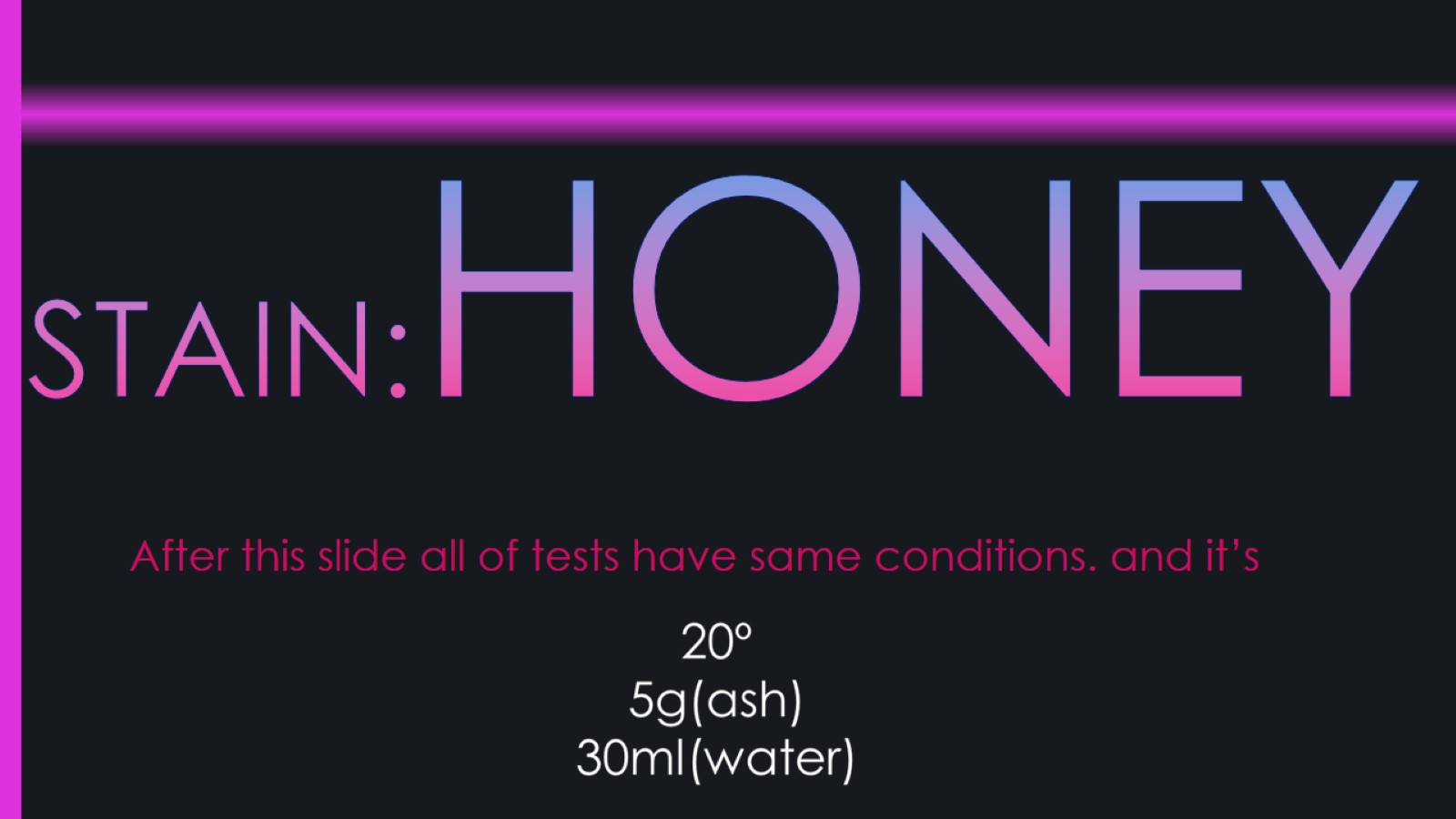 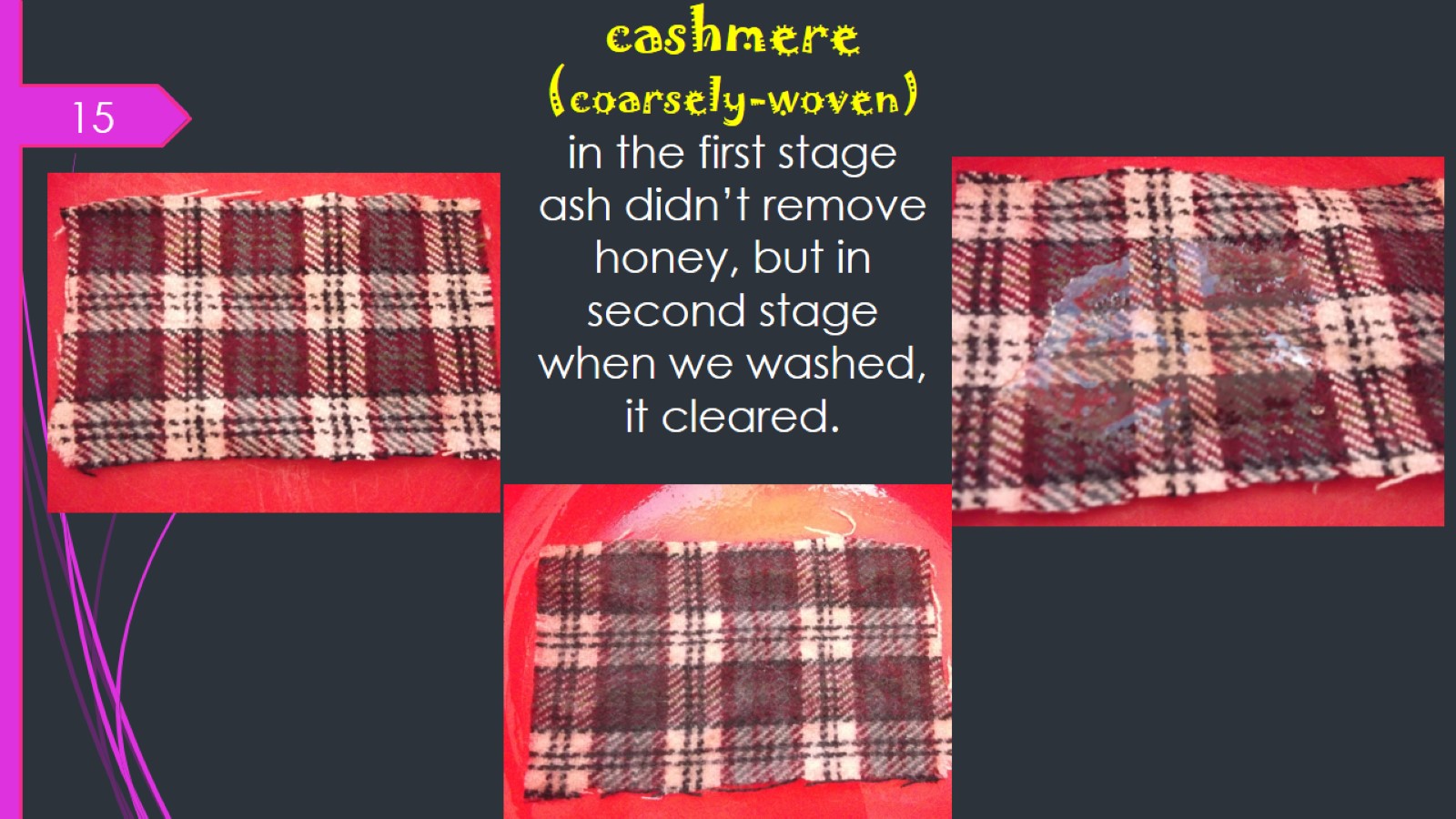 cashmere(coarsely-woven)in the first stage ash didn’t remove honey, but in second stage when we washed, it cleared.
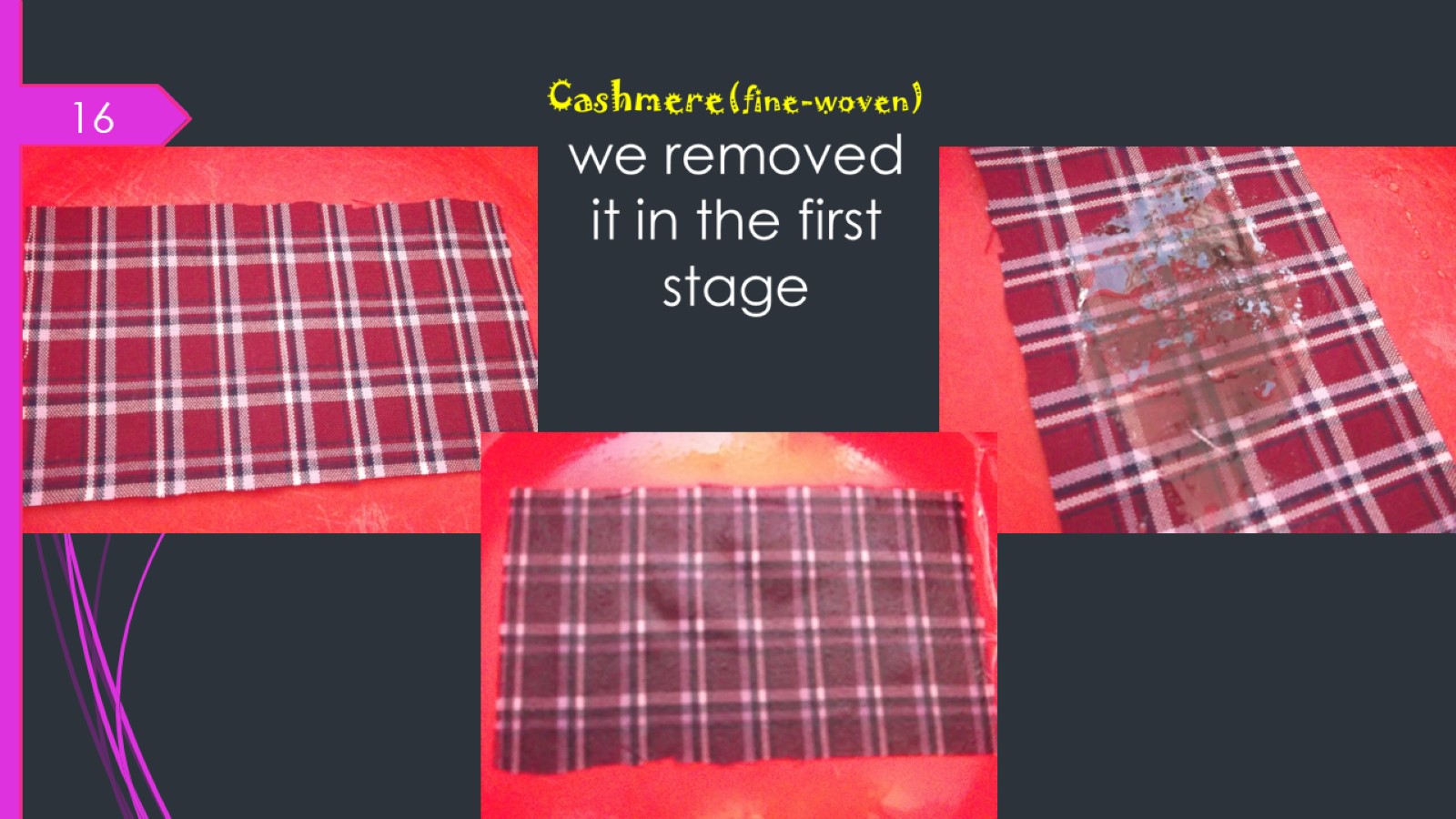 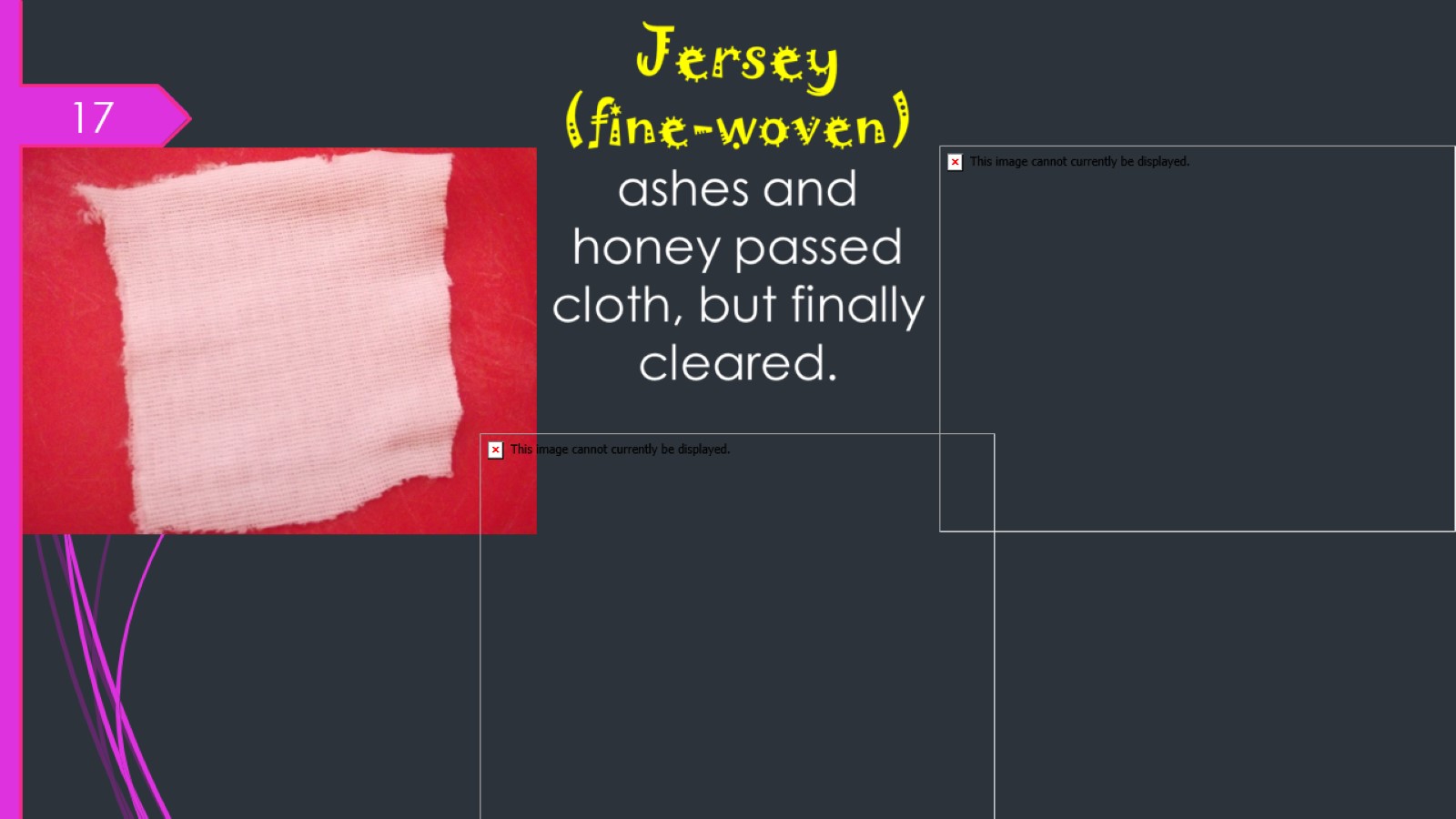 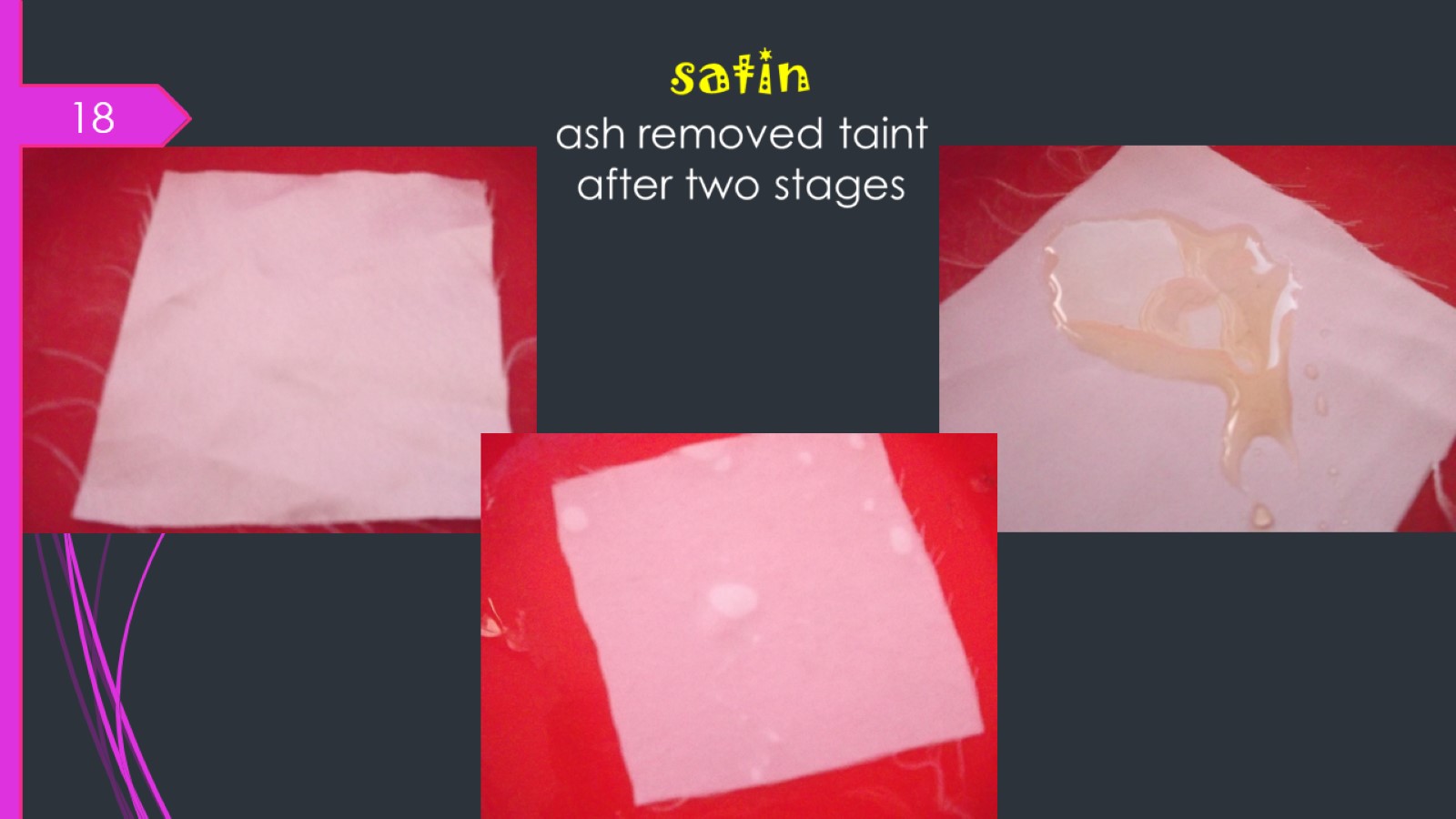 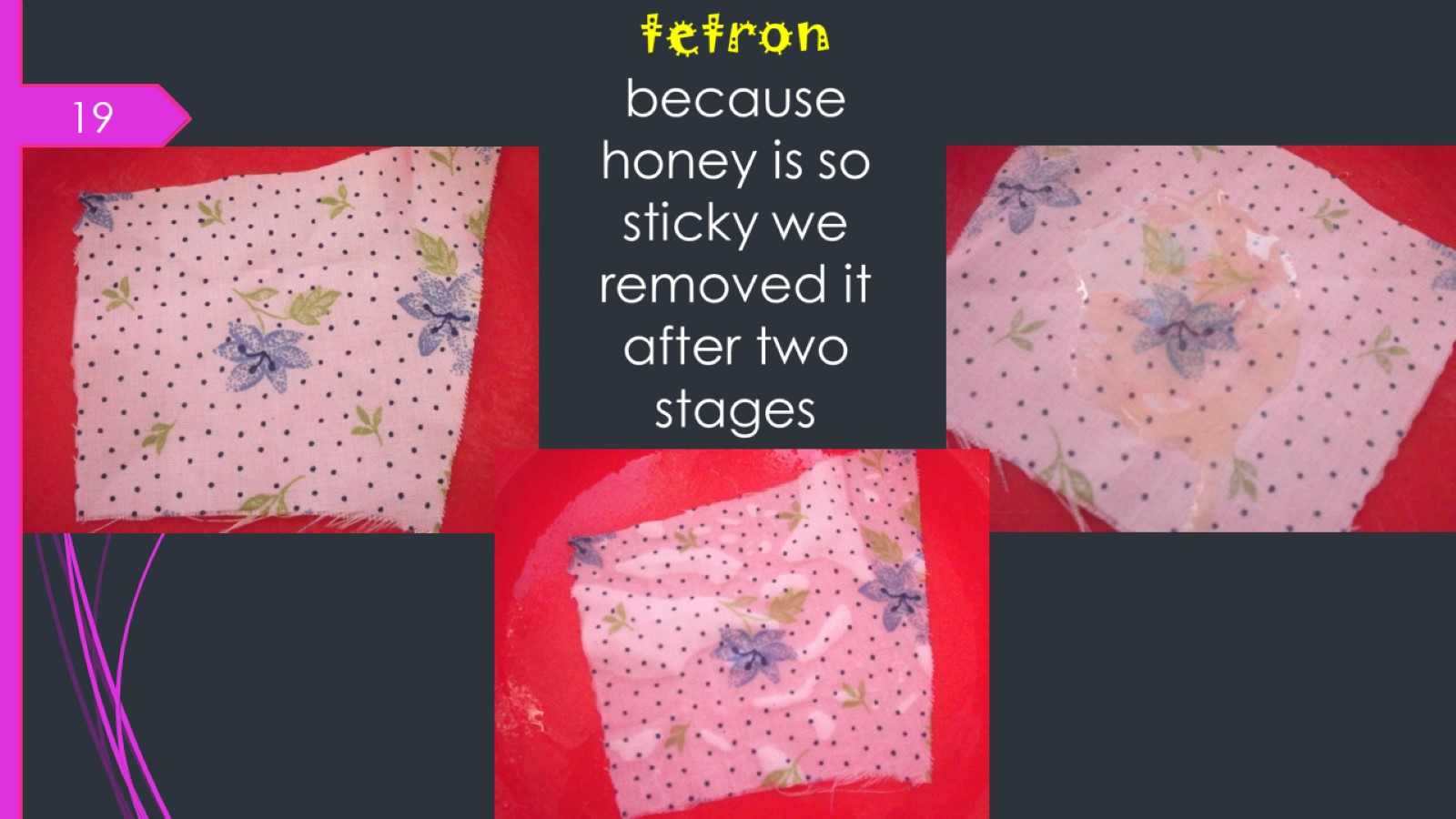 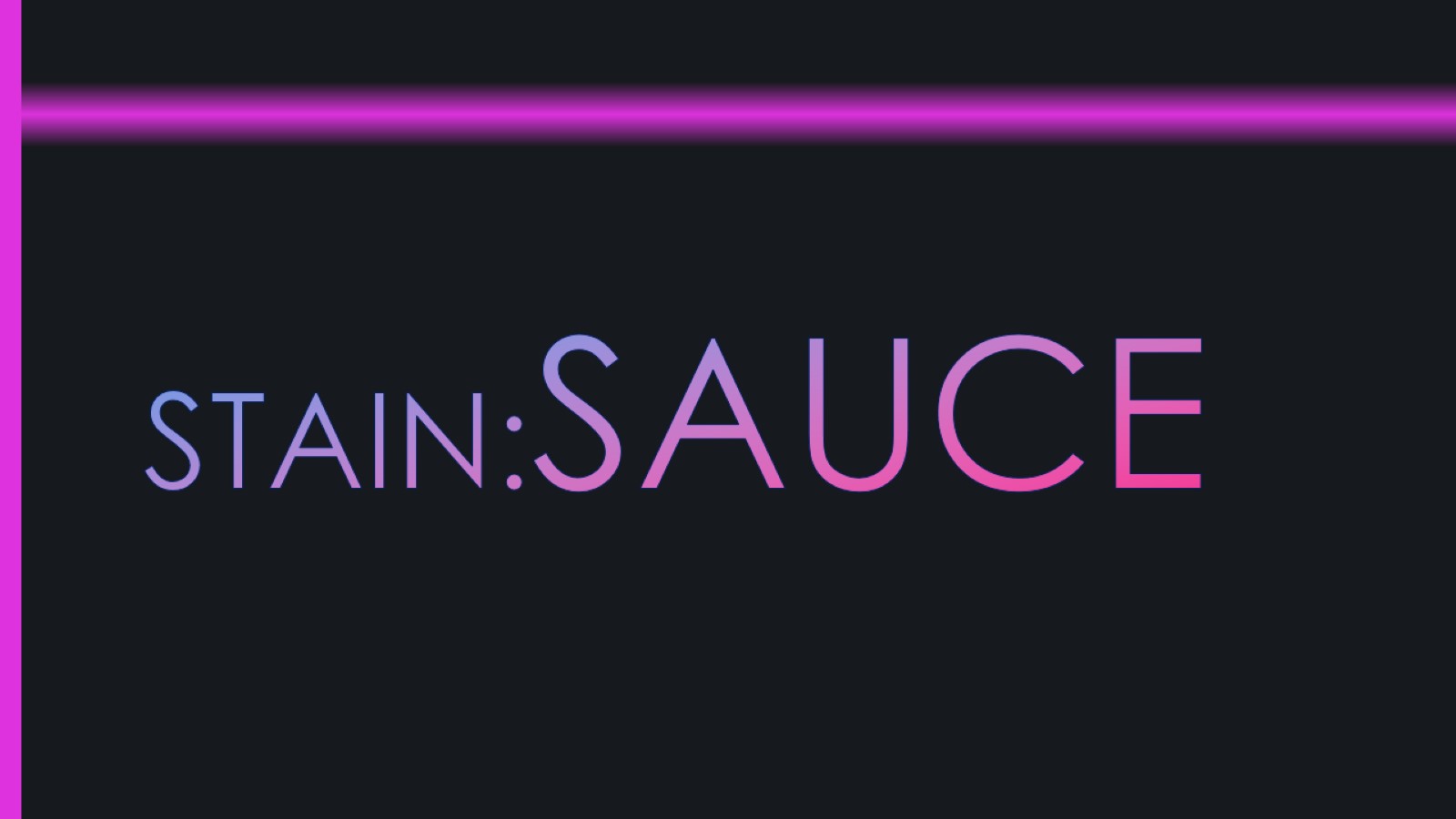 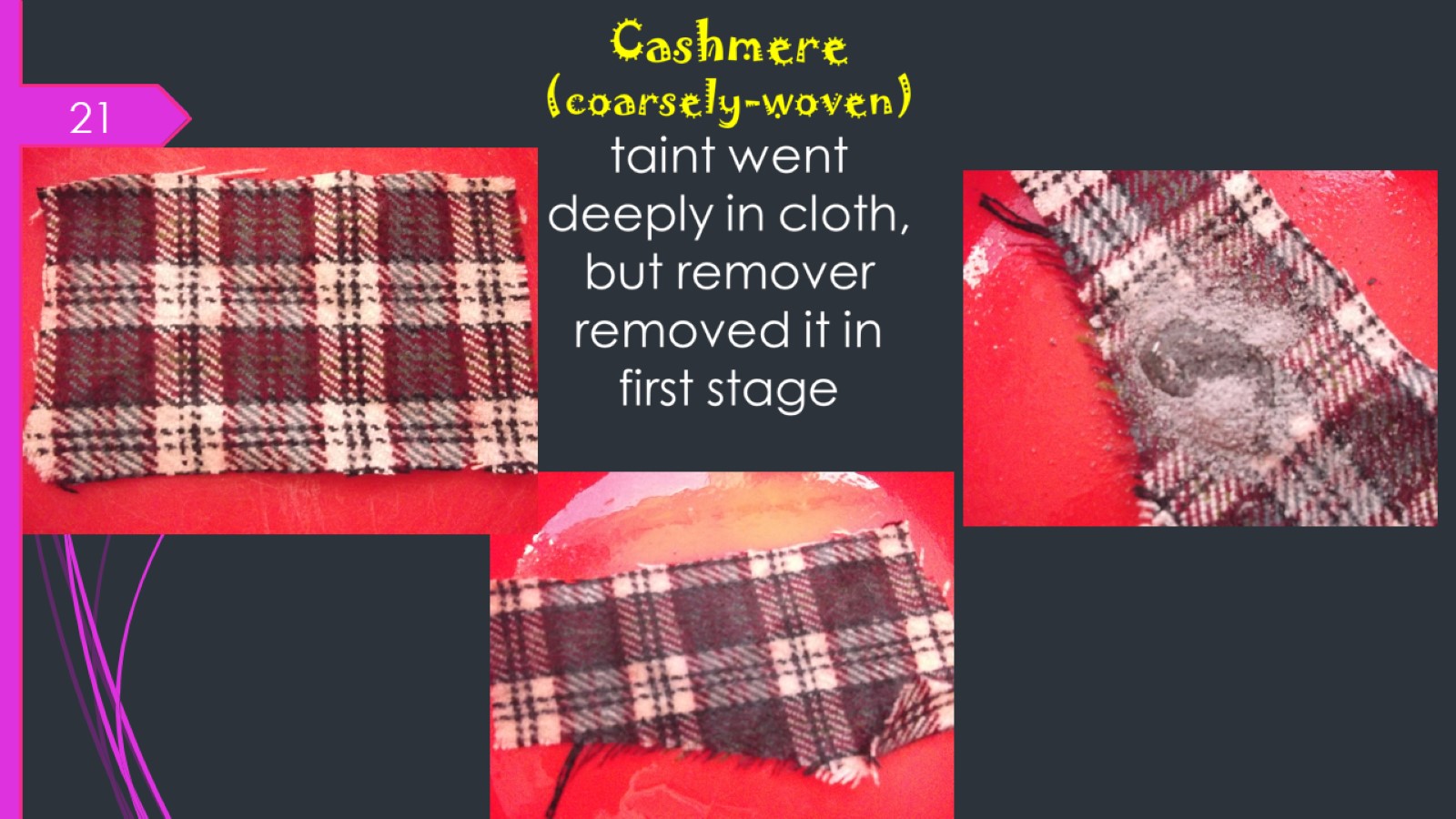 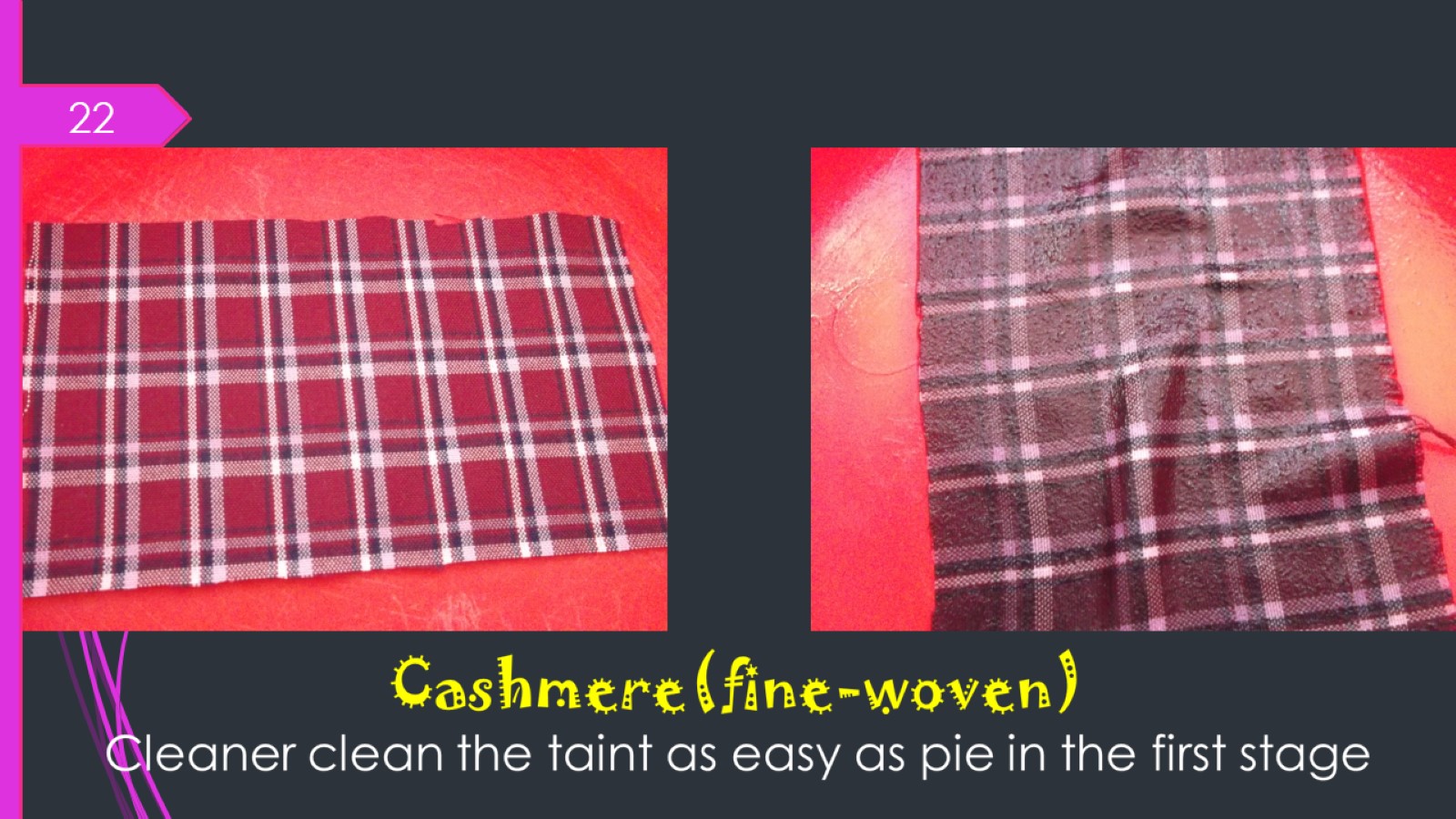 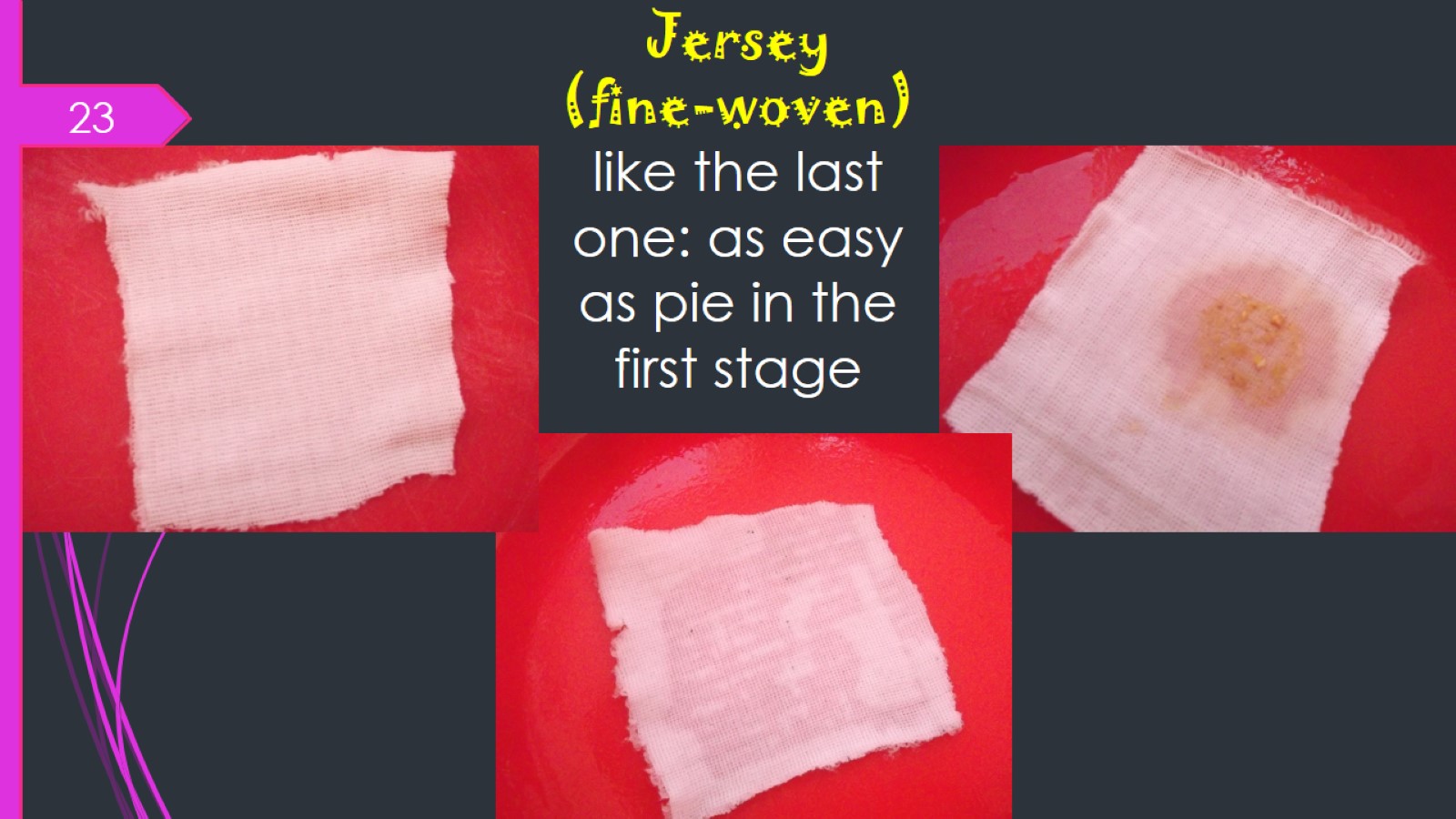 Jersey      (fine-woven)like the last one: as easy as pie in the first stage
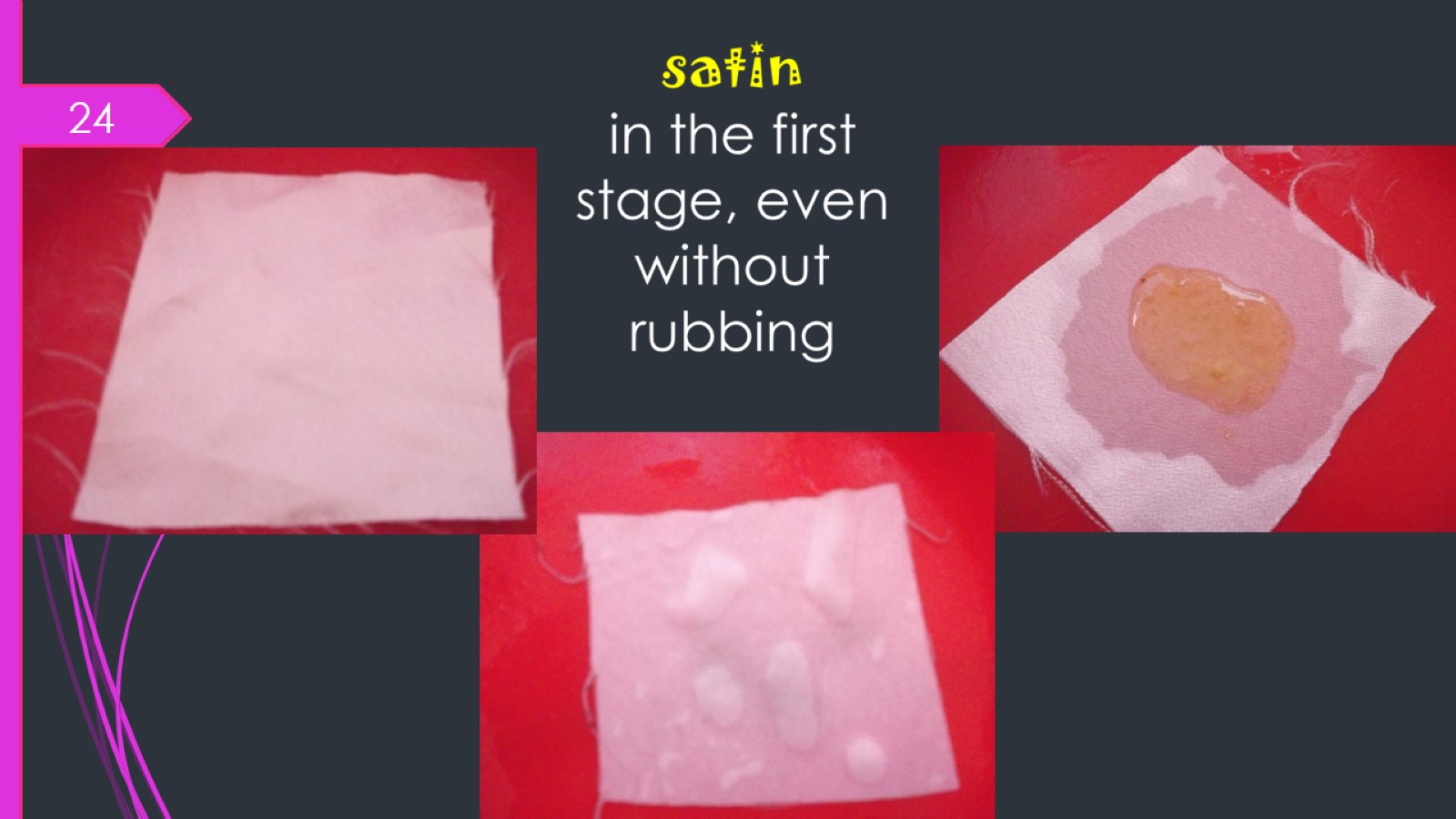 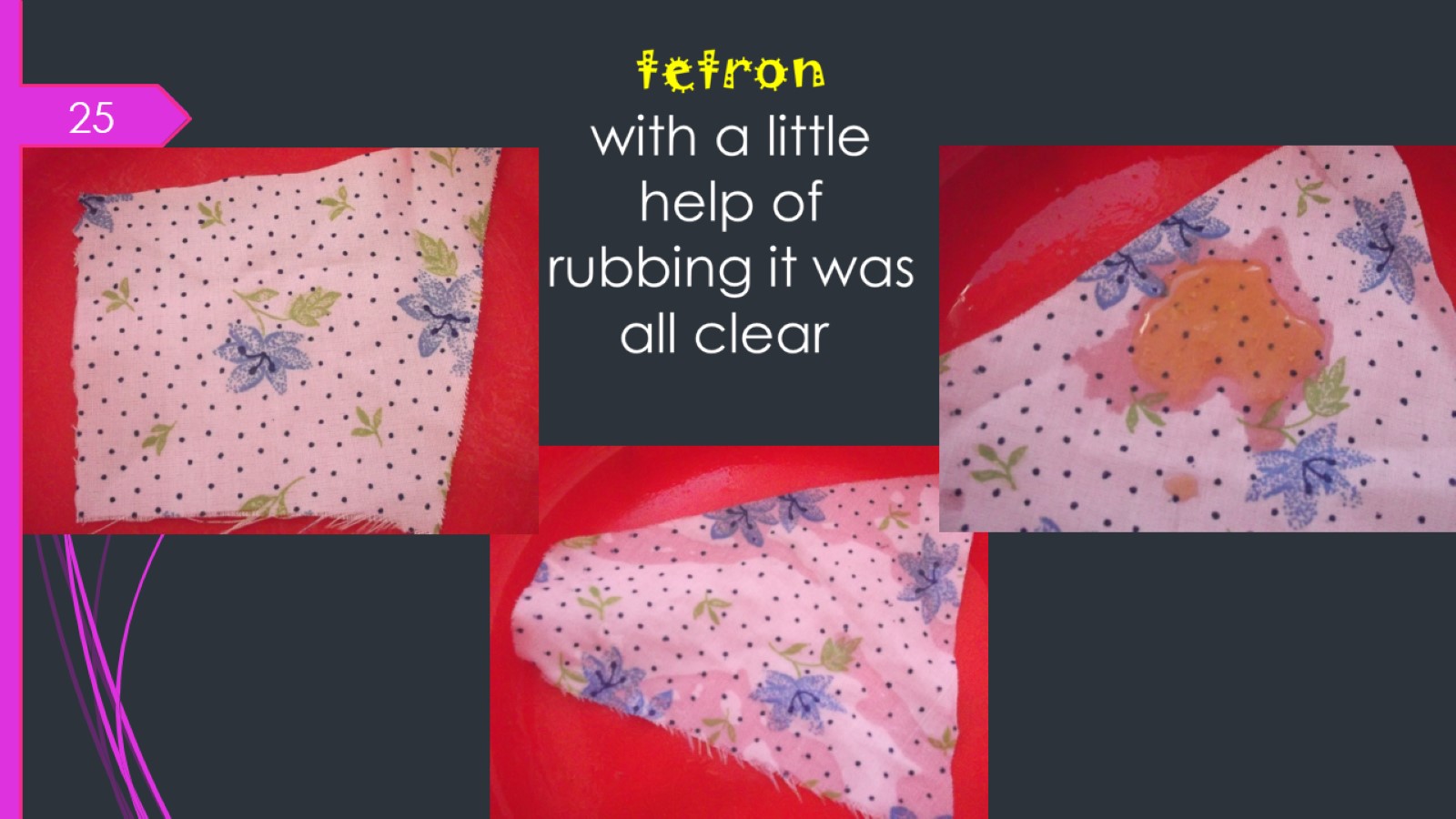 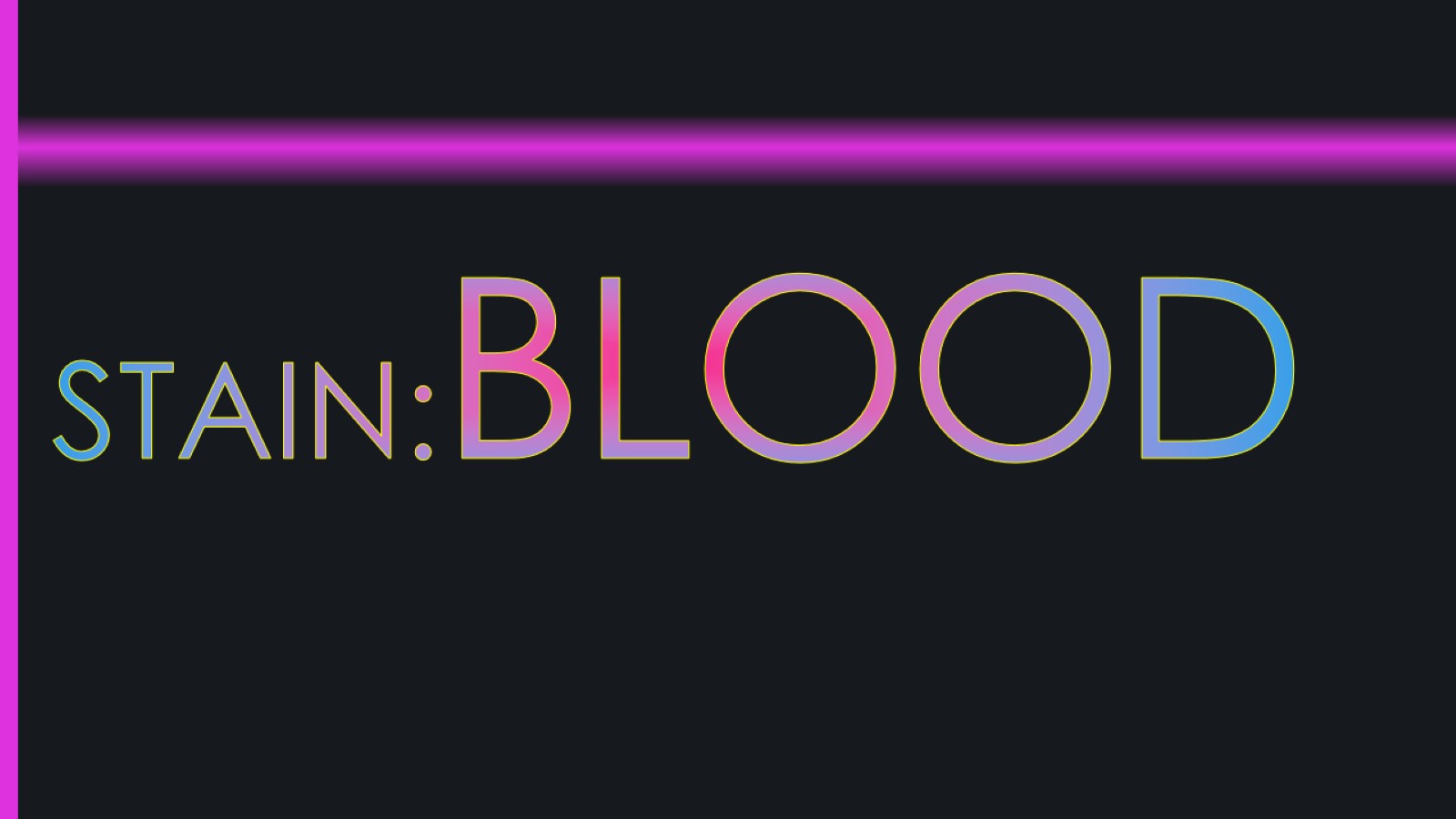 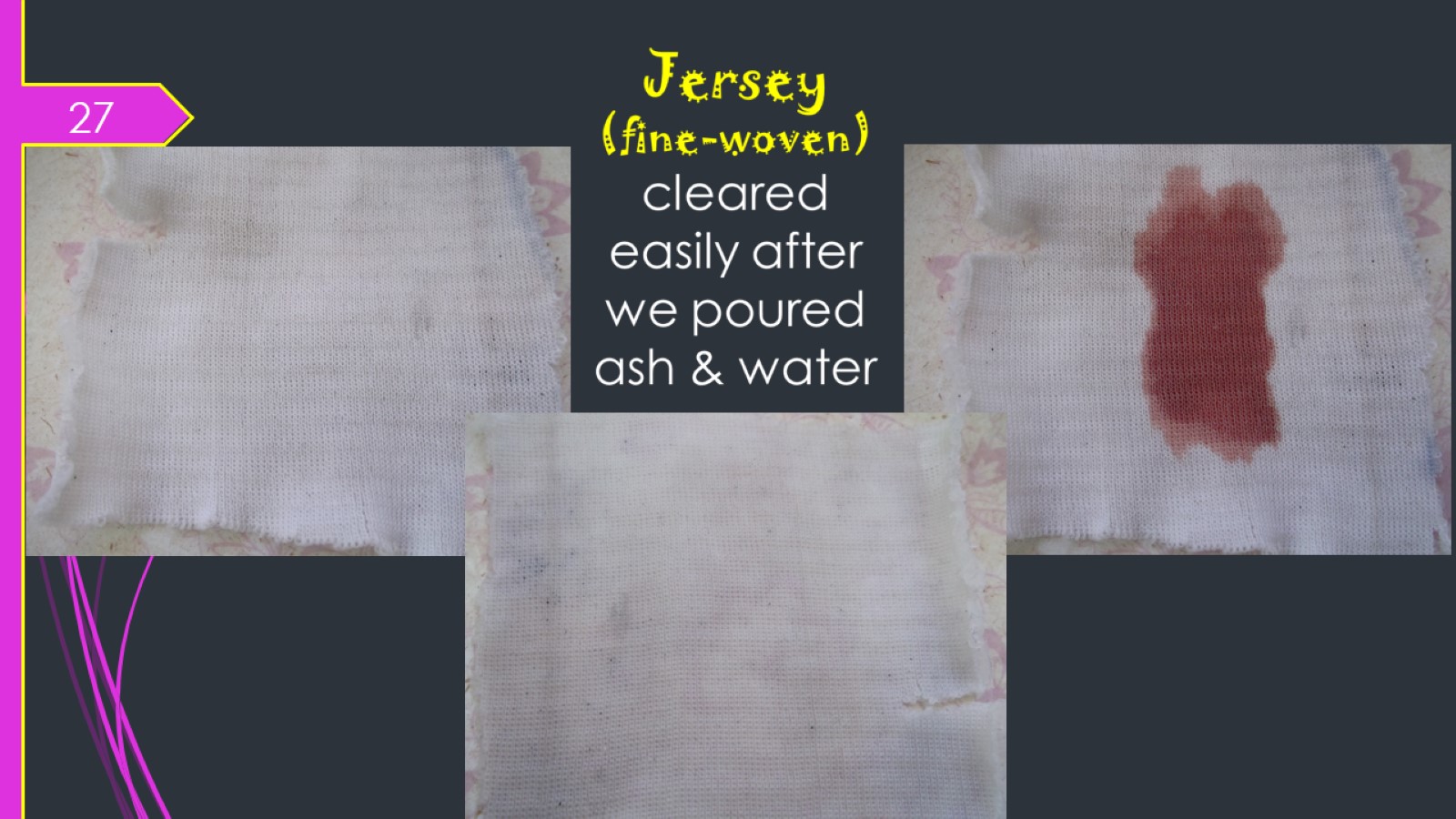 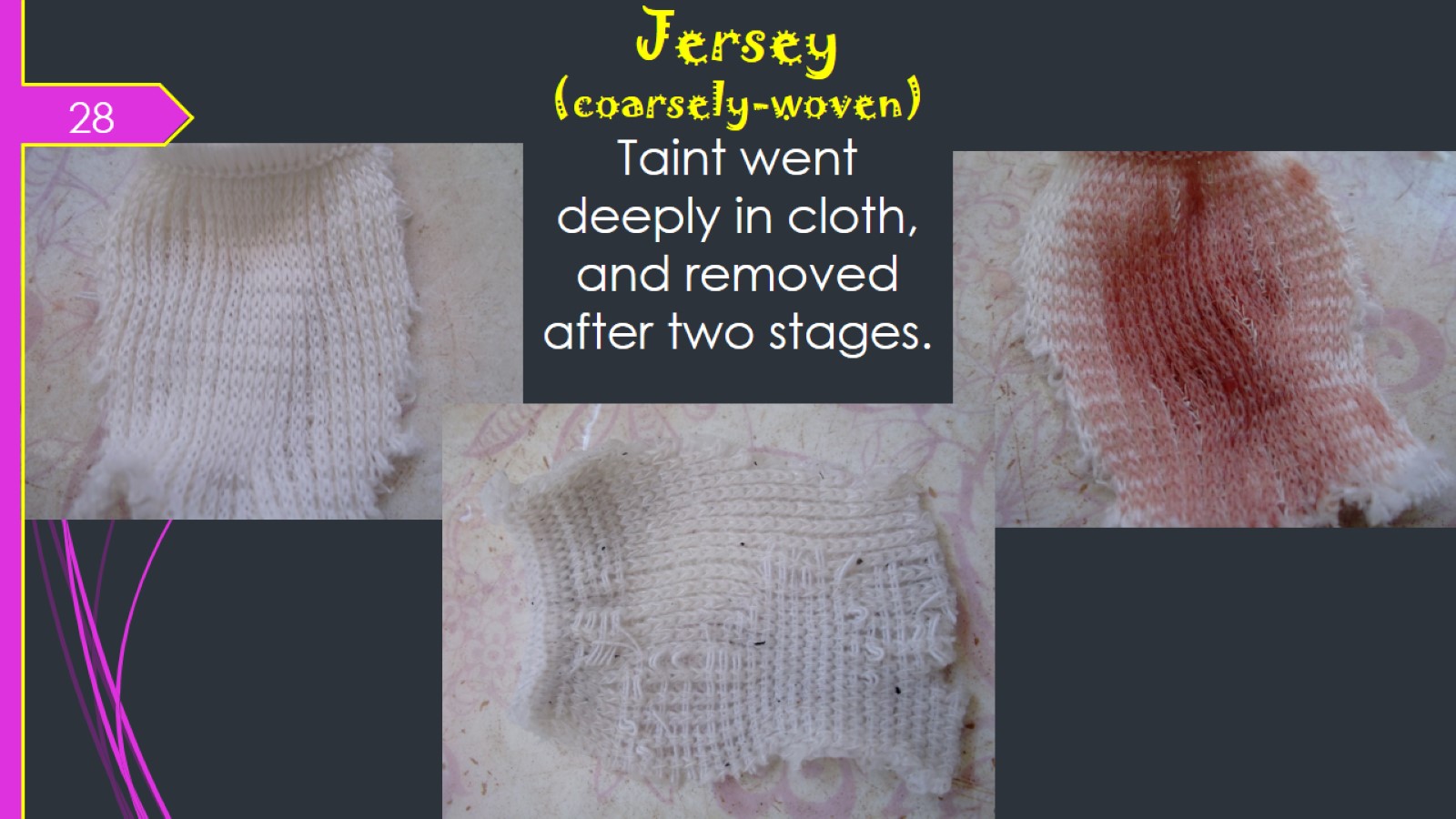 Jersey(coarsely-woven)Taint went deeply in cloth, and removed after two stages.
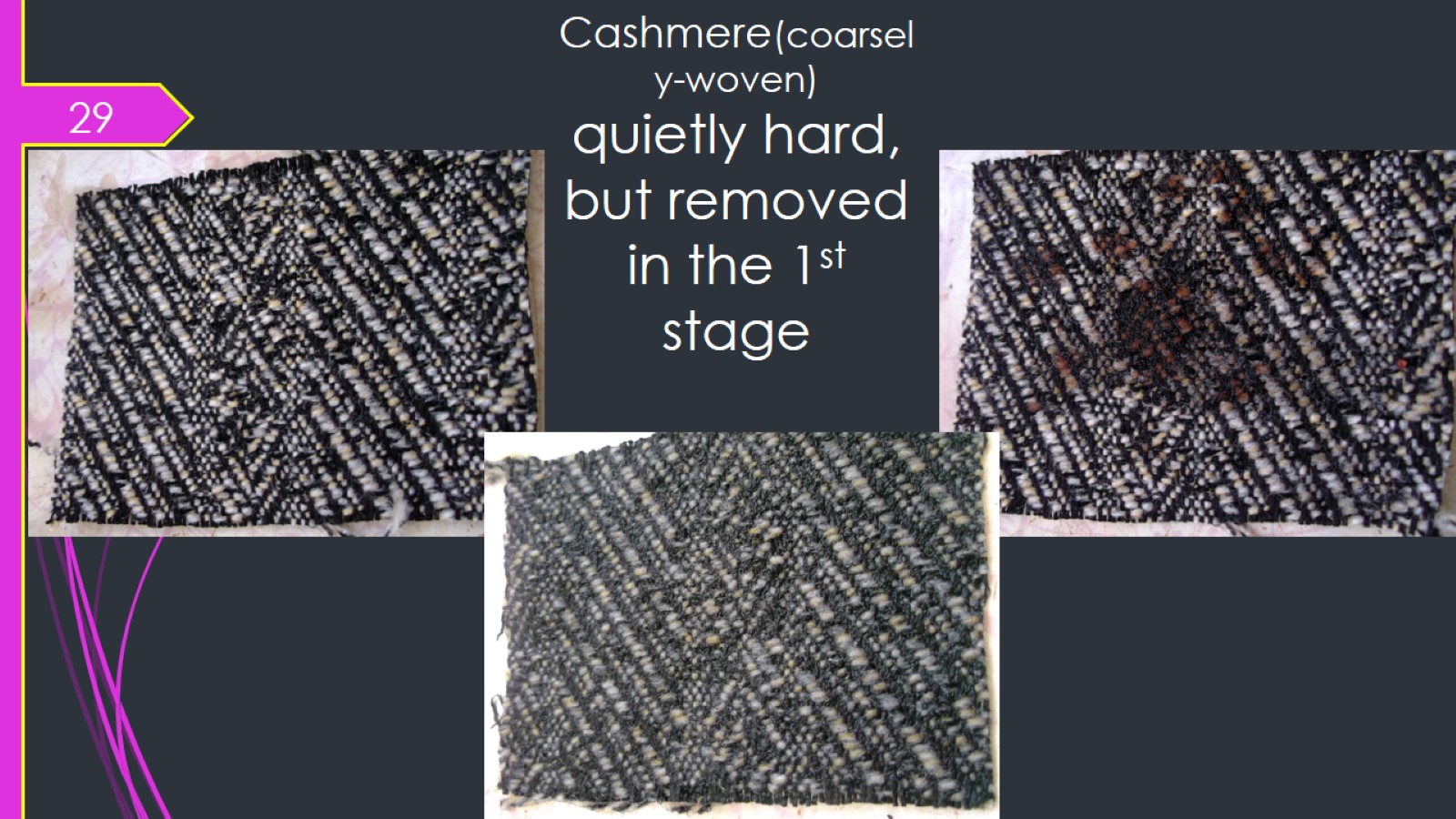 Cashmere(coarsely-woven)quietly hard, but removed in the 1st stage
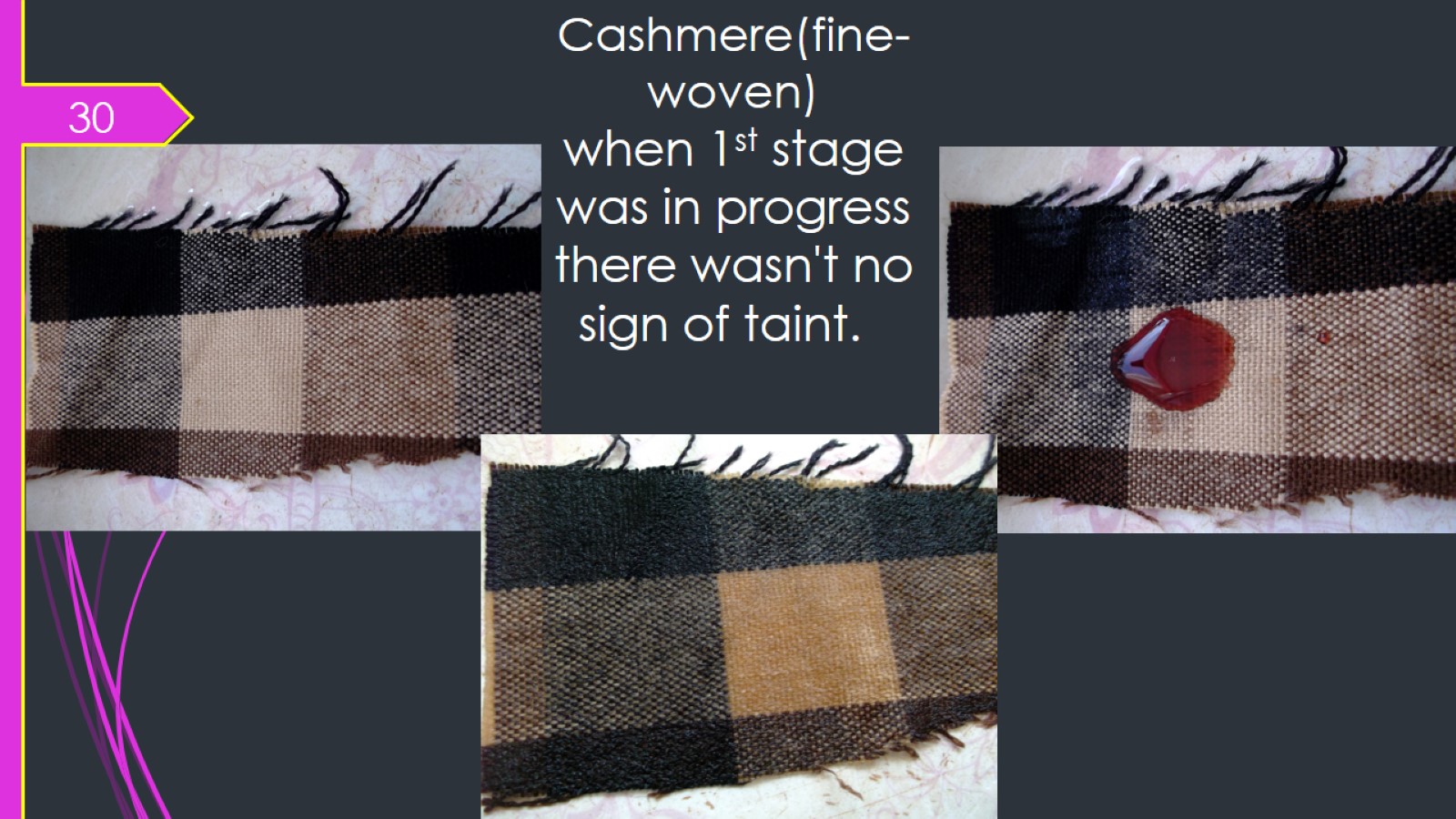 Cashmere(fine-woven)when 1st stage was in progress there wasn't no sign of taint.
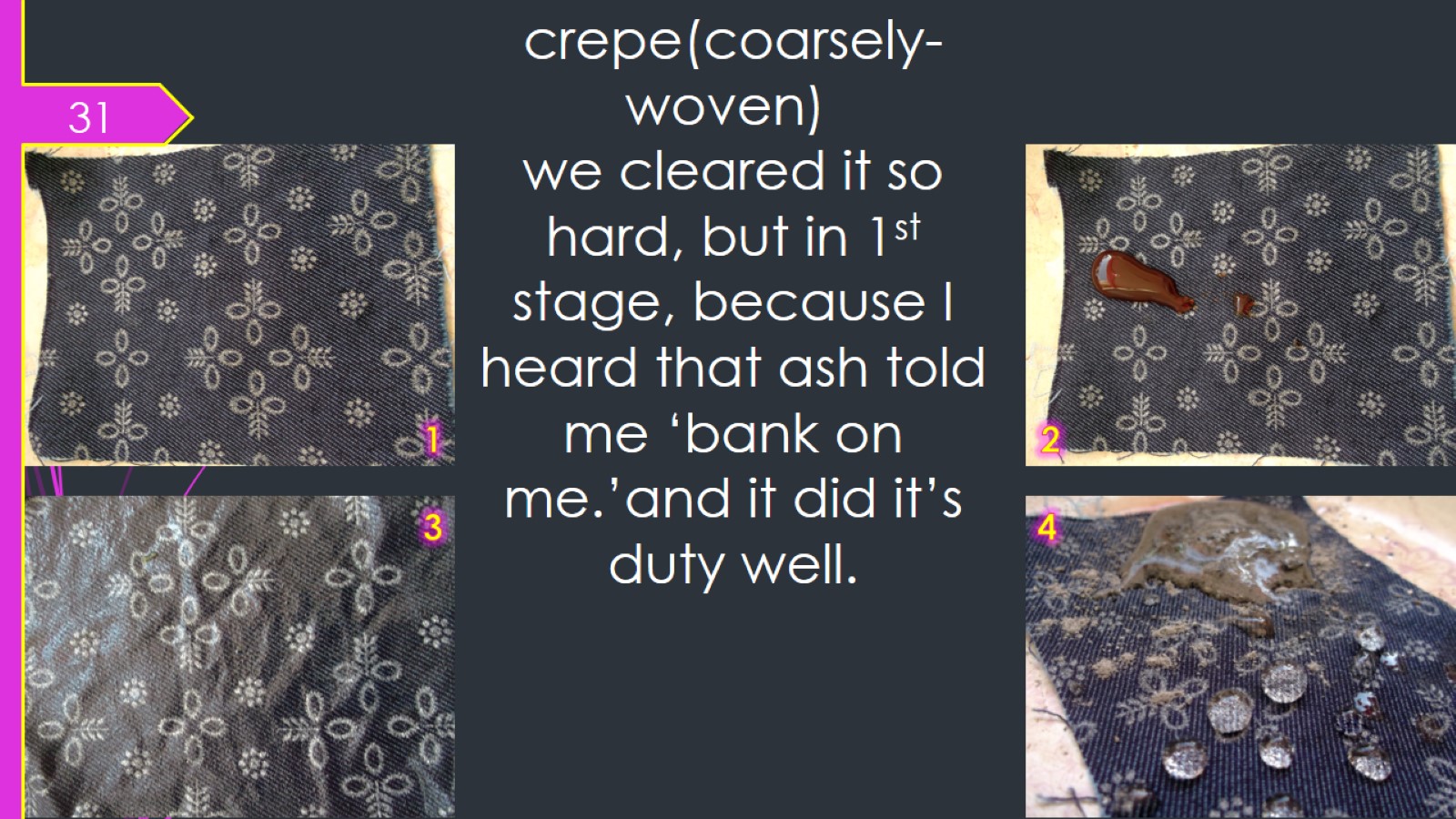 crepe(coarsely-woven) we cleared it so hard, but in 1st stage, because I heard that ash told me ‘bank on me.’and it did it’s duty well.
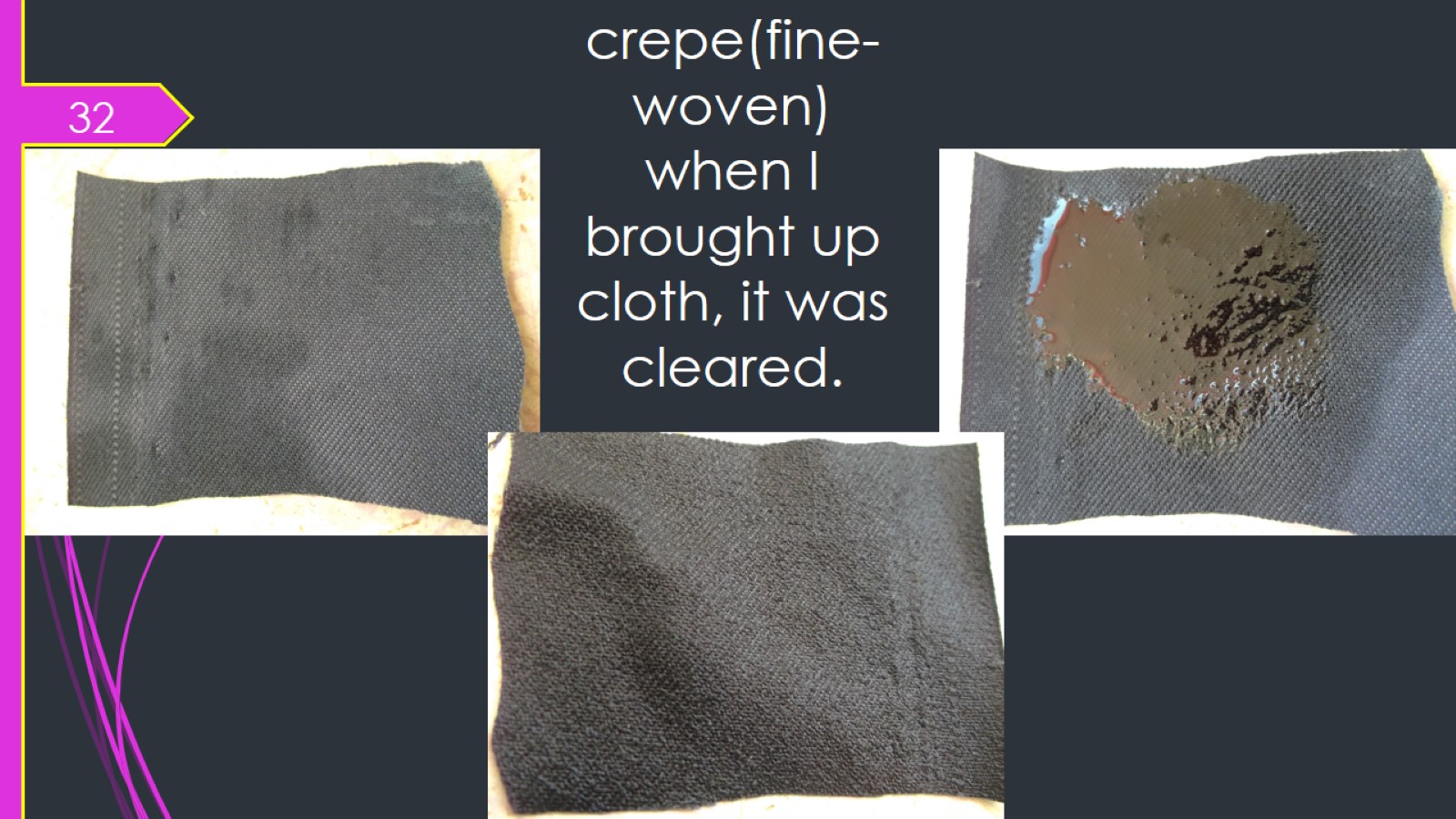 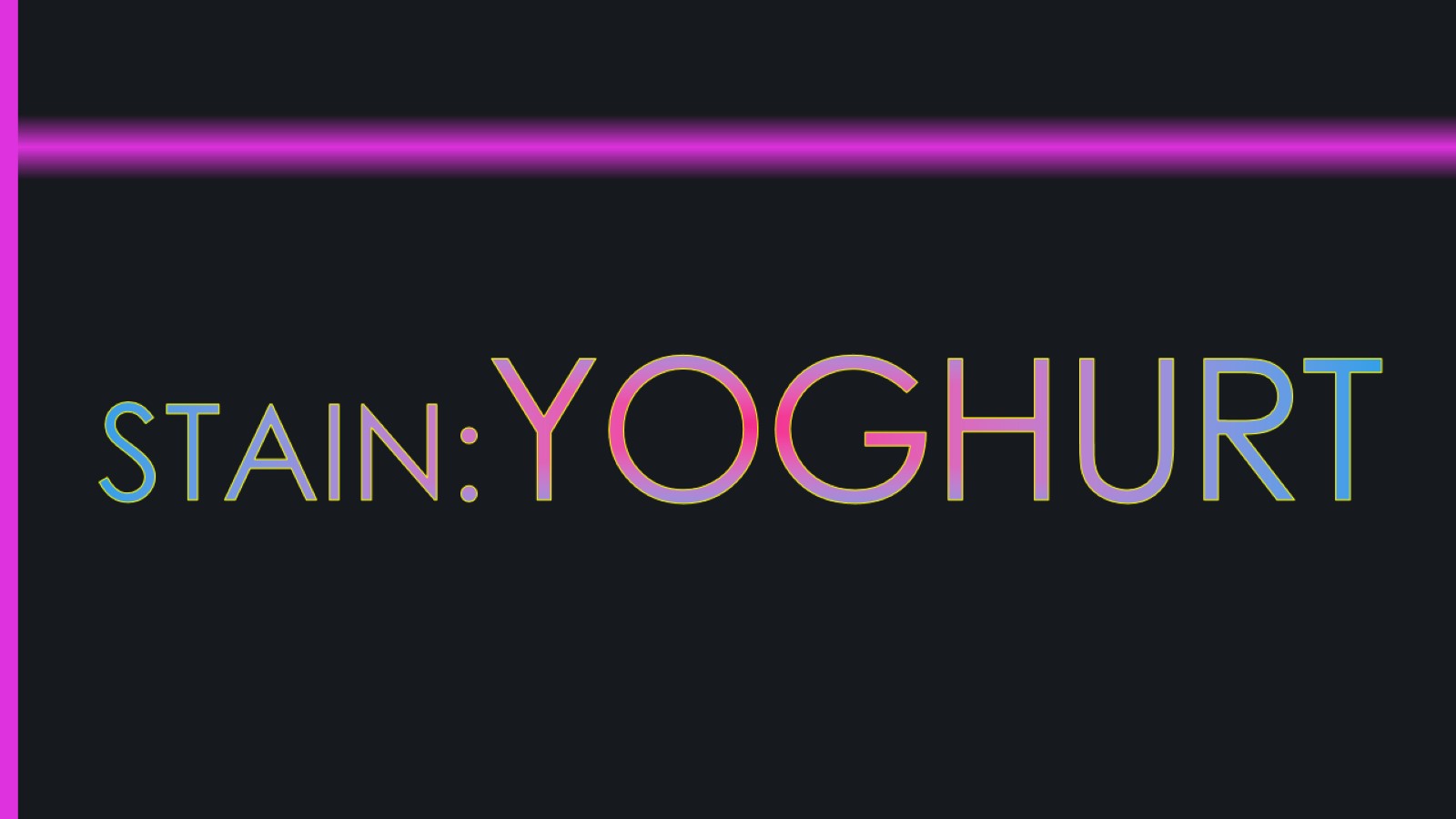 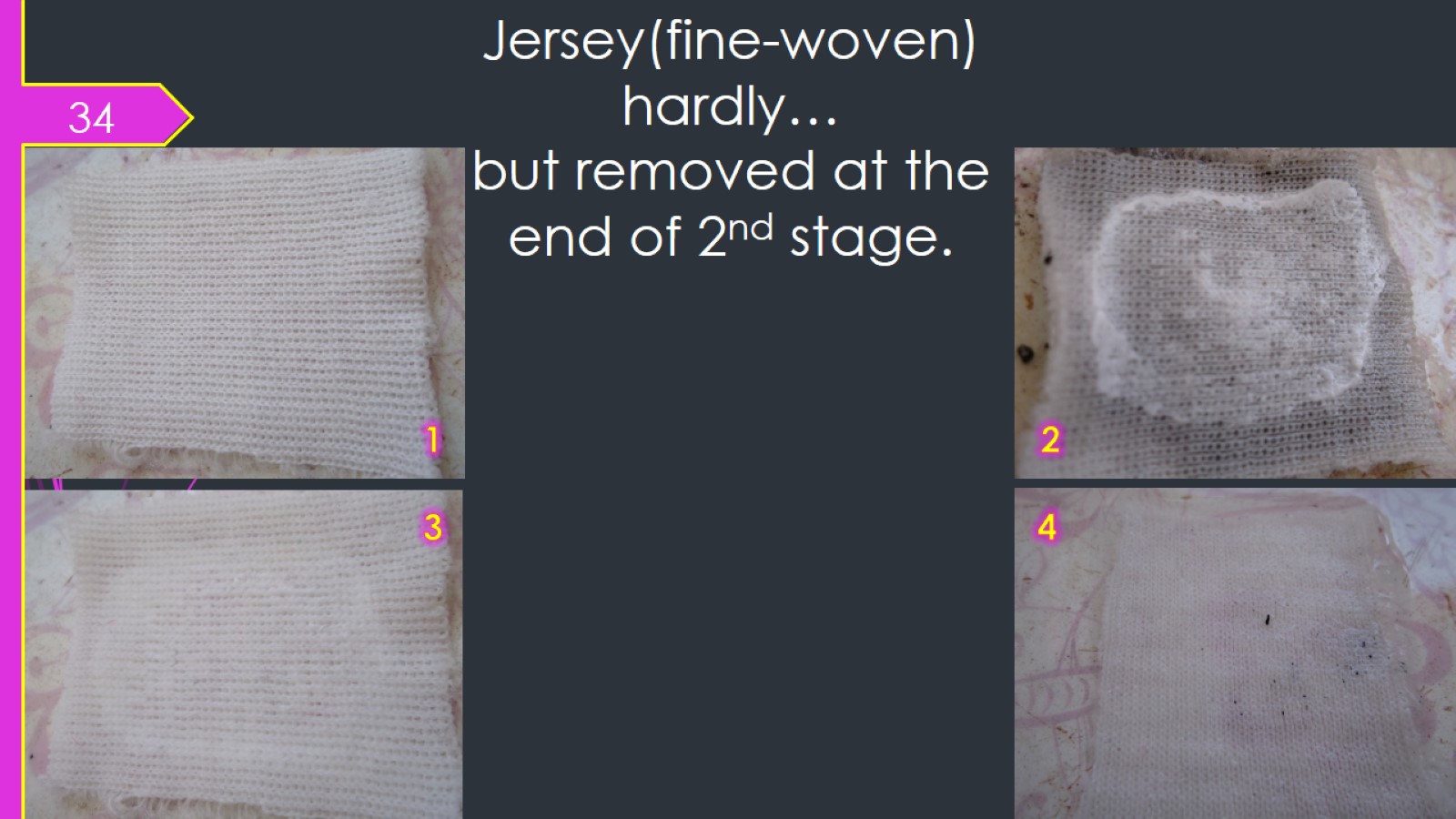 Jersey(fine-woven)hardly…but removed at the end of 2nd stage.
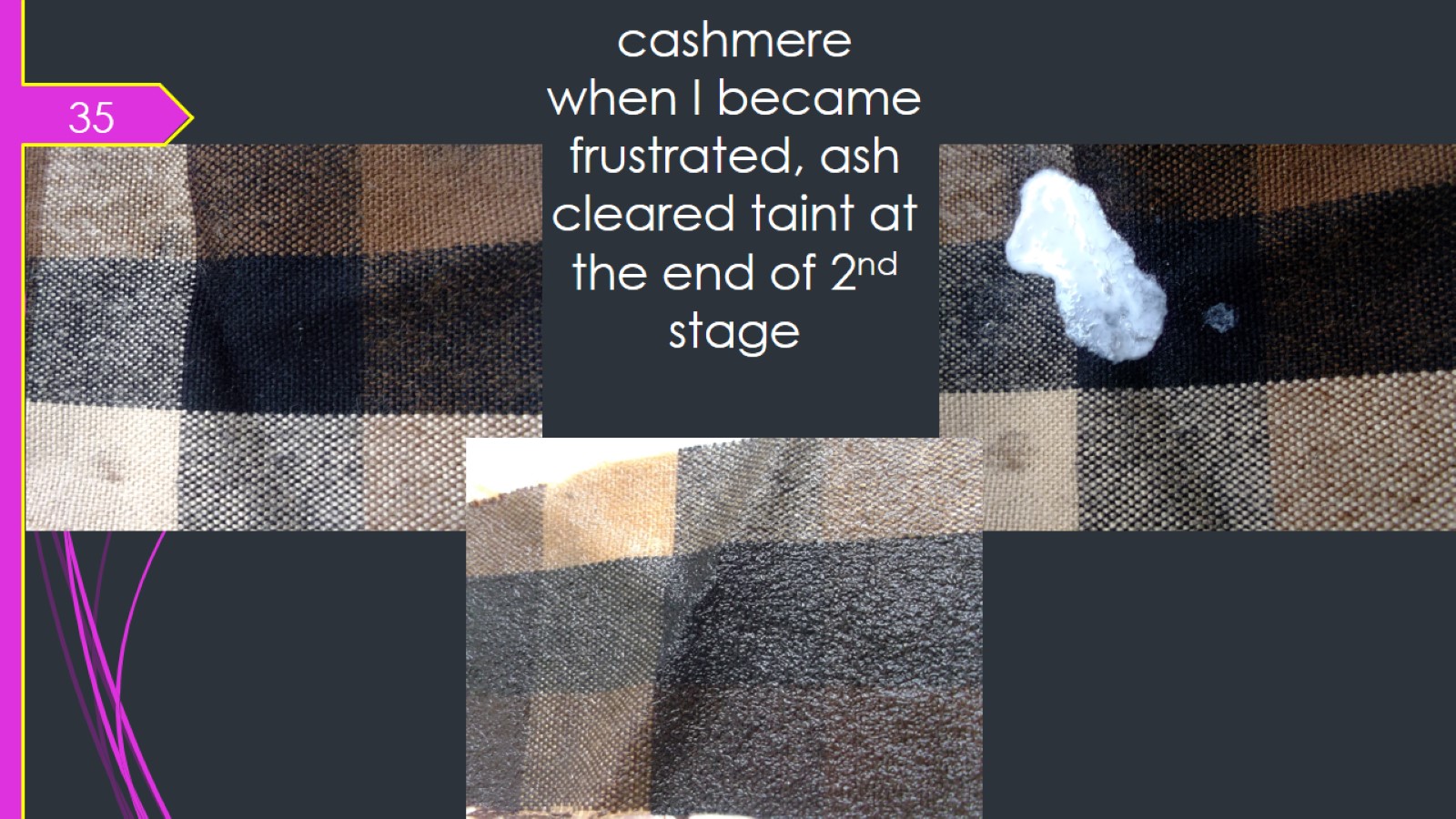 cashmerewhen I became frustrated, ash cleared taint at the end of 2nd stage
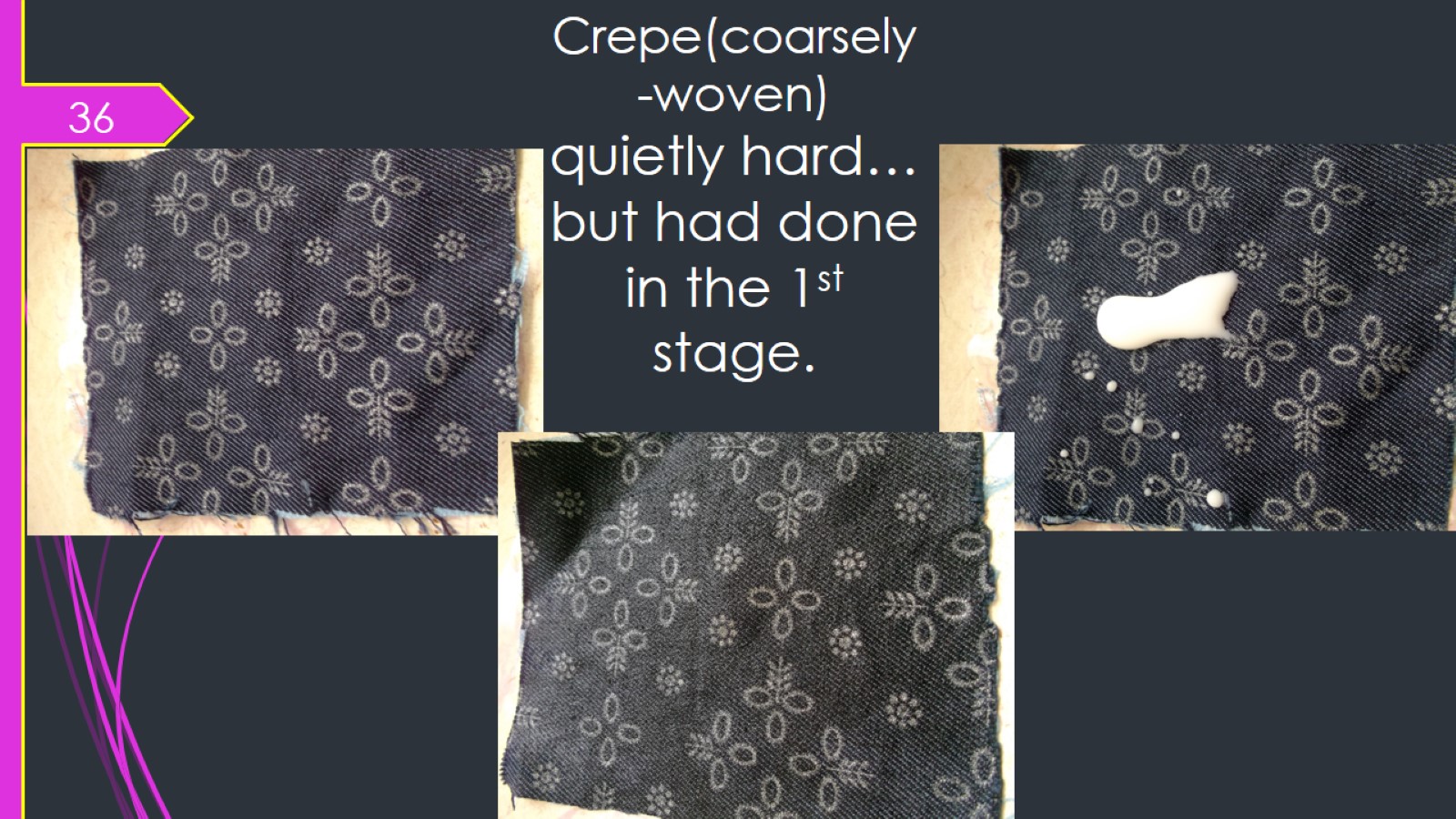 Crepe(coarsely-woven)quietly hard…but had done in the 1st stage.
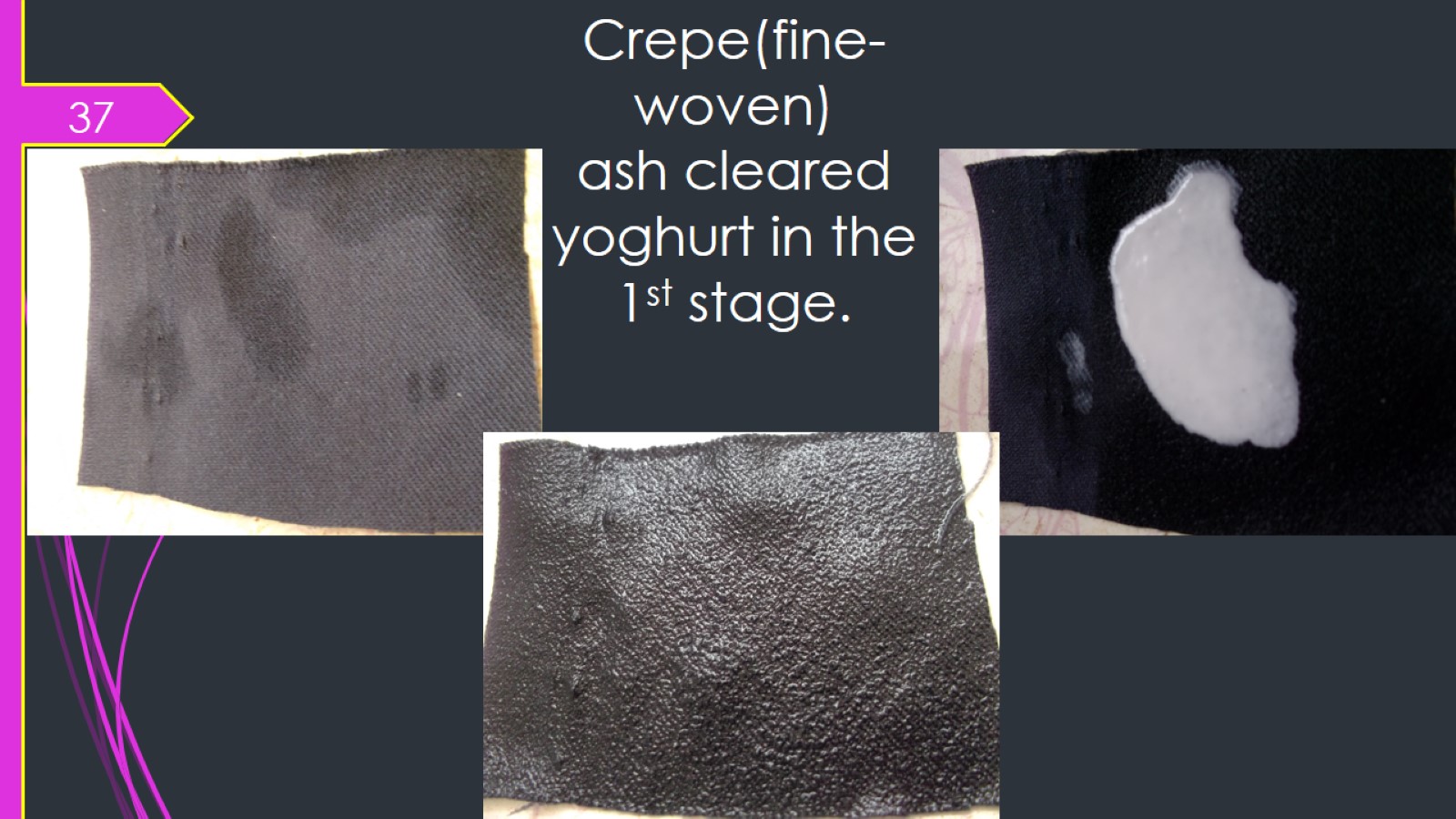 Crepe(fine-woven)ash cleared yoghurt in the 1st stage.
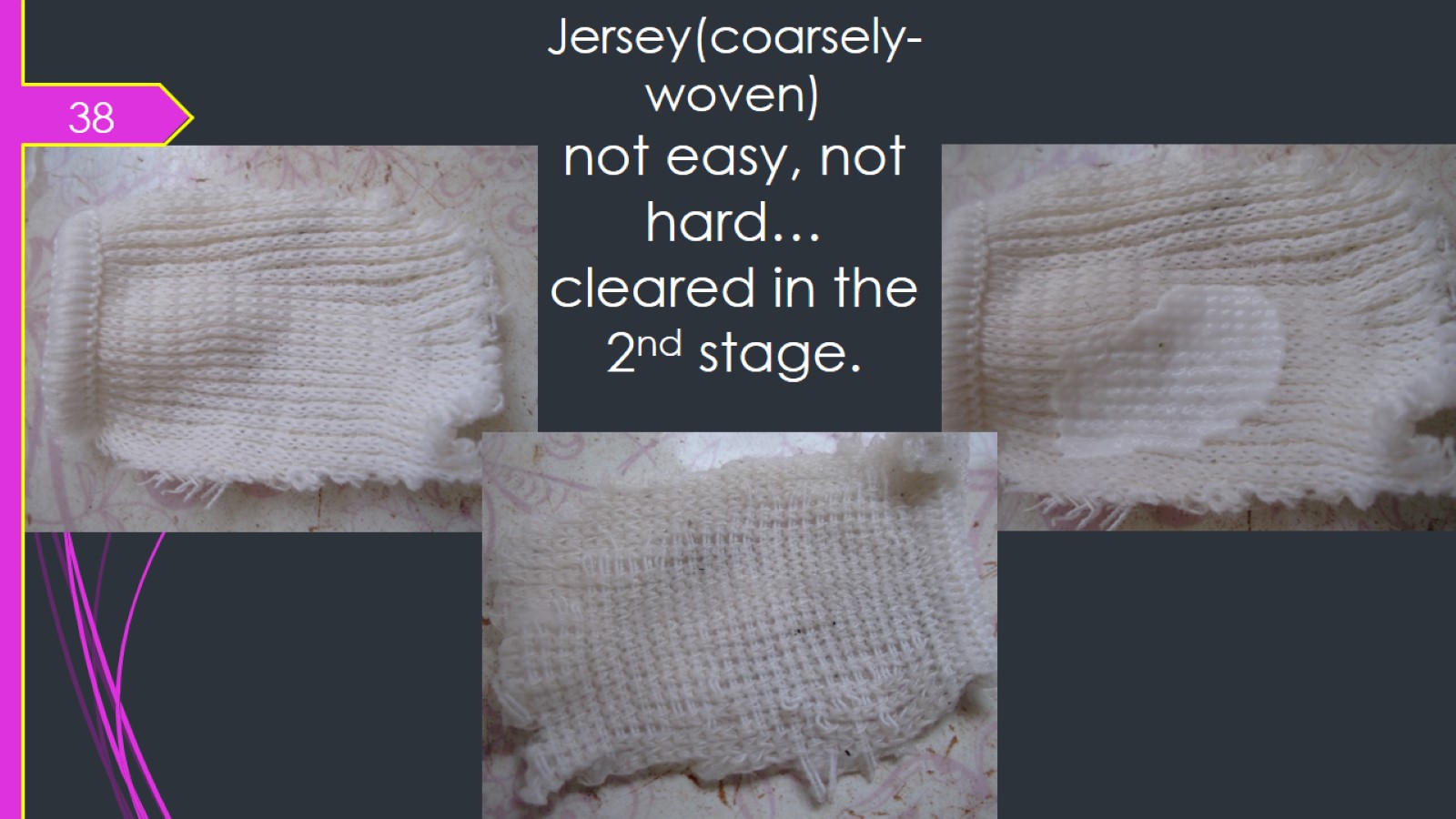 Jersey(coarsely-woven)not easy, not hard…cleared in the 2nd stage.
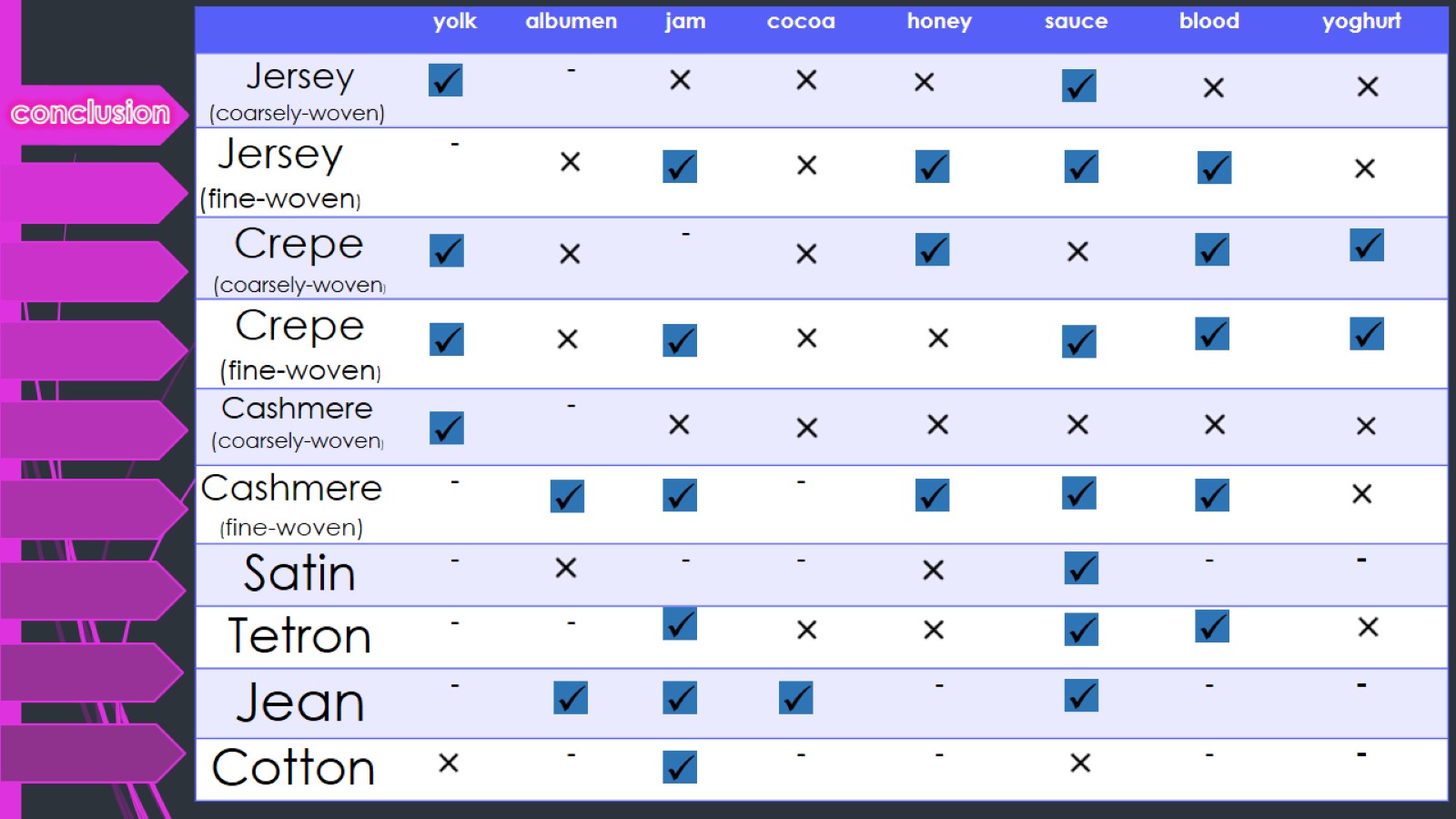 conclusion
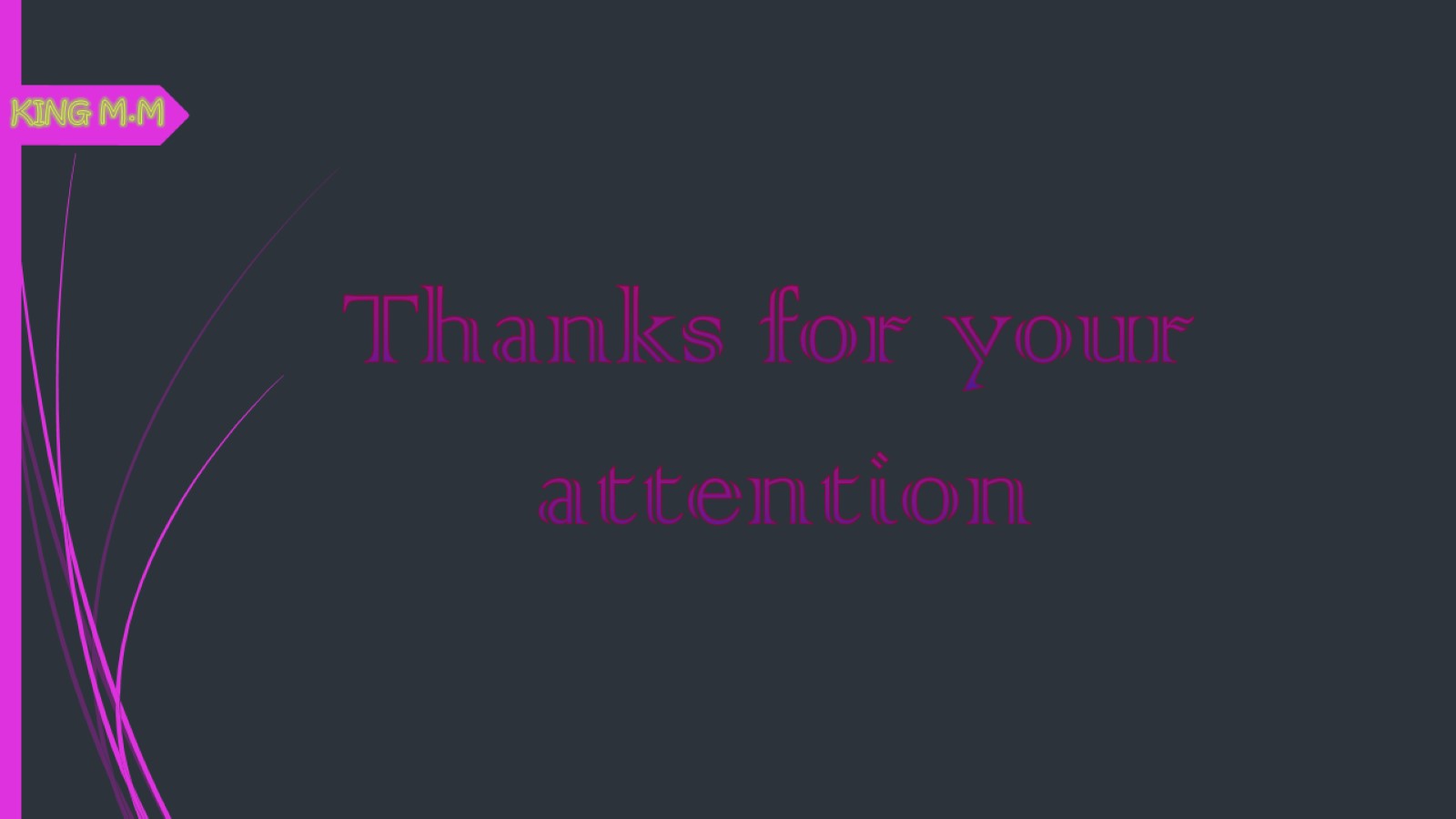 Thanks for your attention